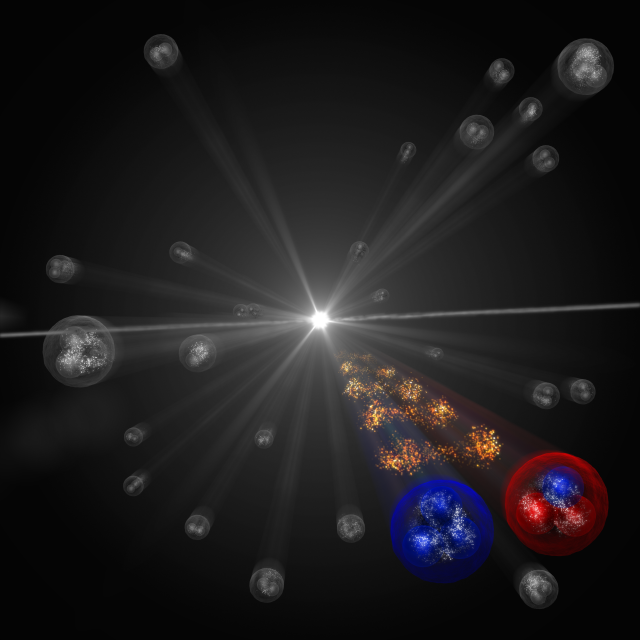 第十届XYZ研讨会 2025年4月11— 15日 中国·长沙
费米镜技术研究奇特强子态
Li-Sheng Geng（耿立升）@ Beihang U.
(Image: CERN)
Contents
2
Many more exotic hadrons discovered
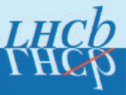 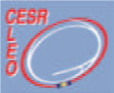 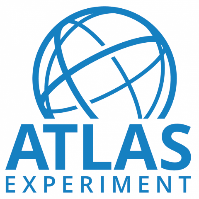 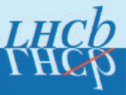 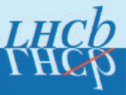 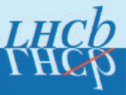 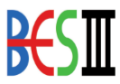 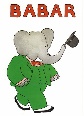 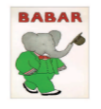 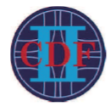 X(6900)  
X(7200)
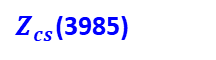 2022
2023
2021
2005
2006
2019
2016
2018
2020
2014
2015
2003
2013
2011
2009
2007
X(6900) 
X(6600) 
X(7100)
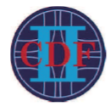 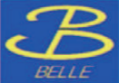 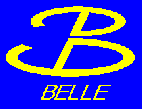 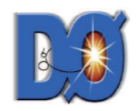 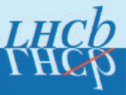 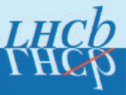 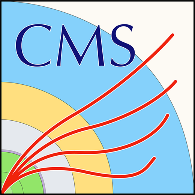 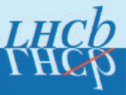 Most of them close to thresholds— hadronic molecules
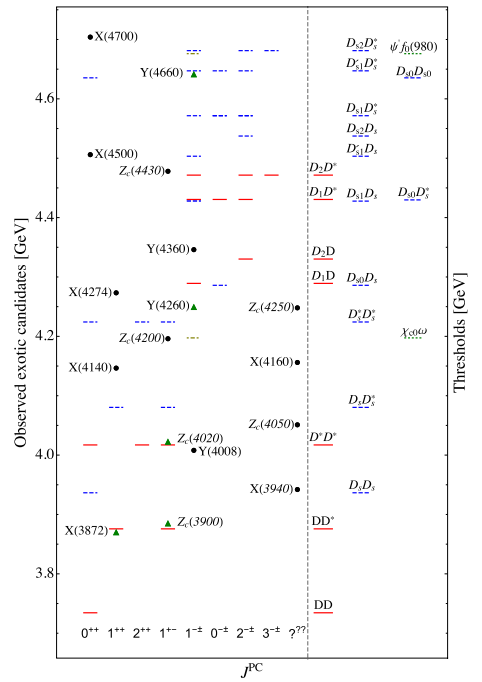 Feng-Kun Guo, Christoph Hanhart, 
Ulf-G. Meißner, Qian Wang,
 Qiang Zhao, Bing-Song Zou.Rev.Mod.Phys. 90 (2018) 015004
Richard F. Lebed, Ryan E. Mitchell, 
Eric S. Swanson, 
Prog.Part.Nucl.Phys. 93 (2017) 143
Atsushi Hosaka, Toru Iijima, Kenkichi Miyabayashi, Yoshihide Sakai , Shigehiro Yasui,
PTEP 2016 (2016) 062C01
Hua-Xing Chen, Wei Chen, Xiang Liu 
Shi-Lin Zhu,
Phys. Rept.639 (2016) 1
……
4
X(3872) & Tcc(3875)
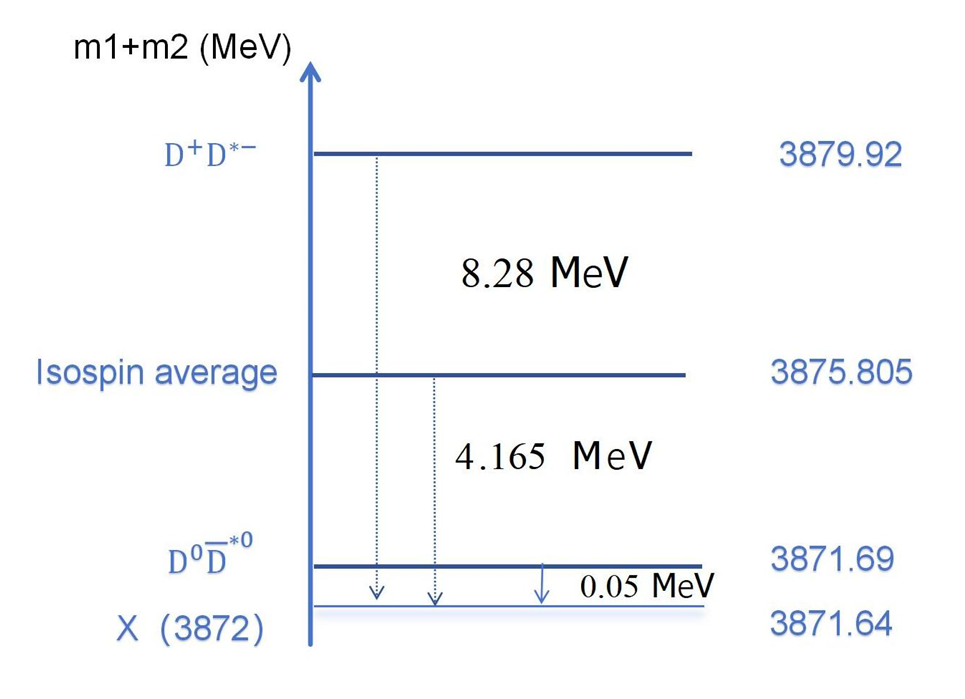 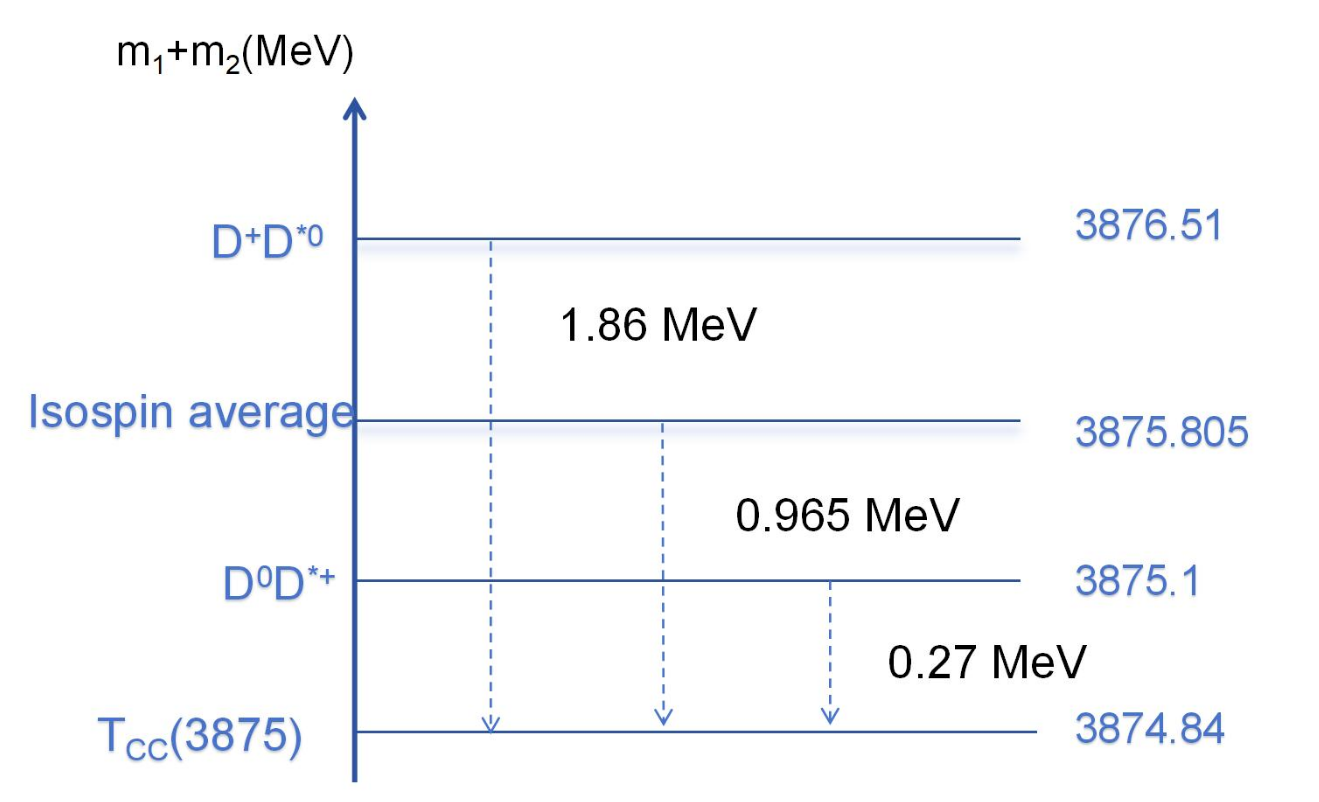 Below or above
5
How to check the molecular picture?
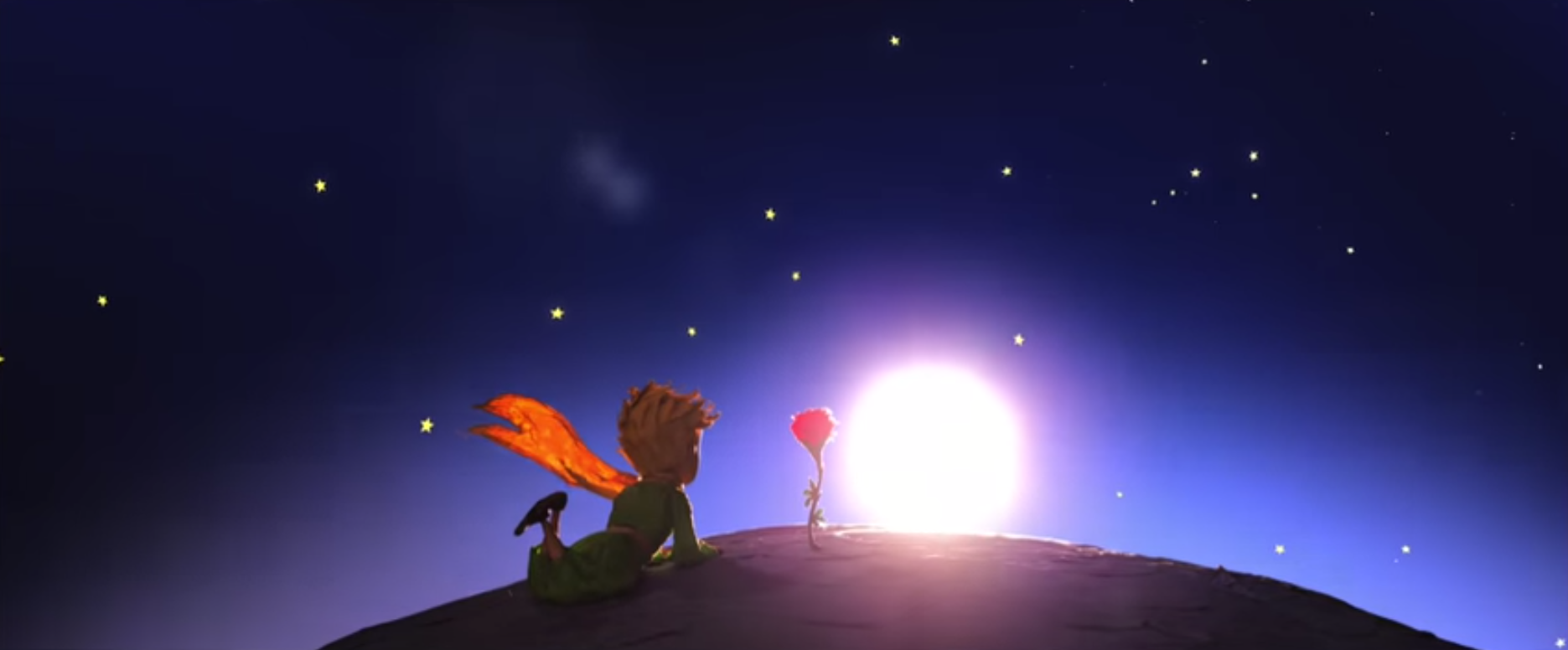 How to check the molecular picture?
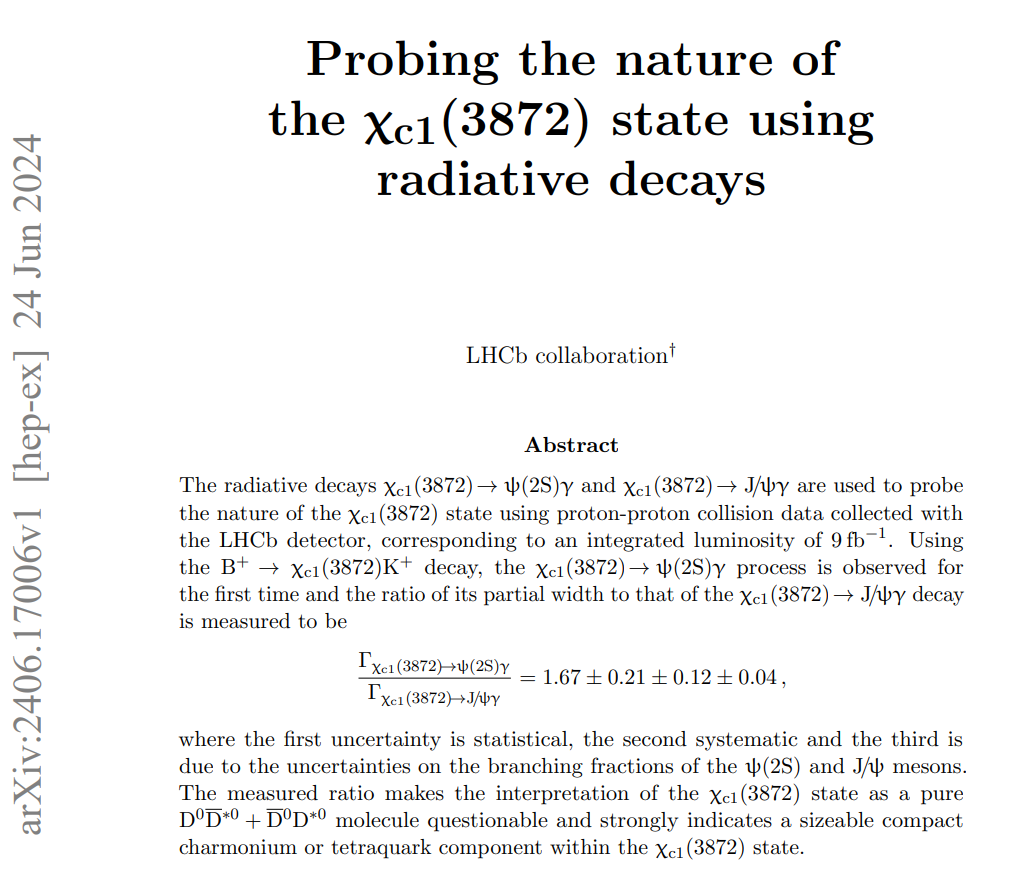 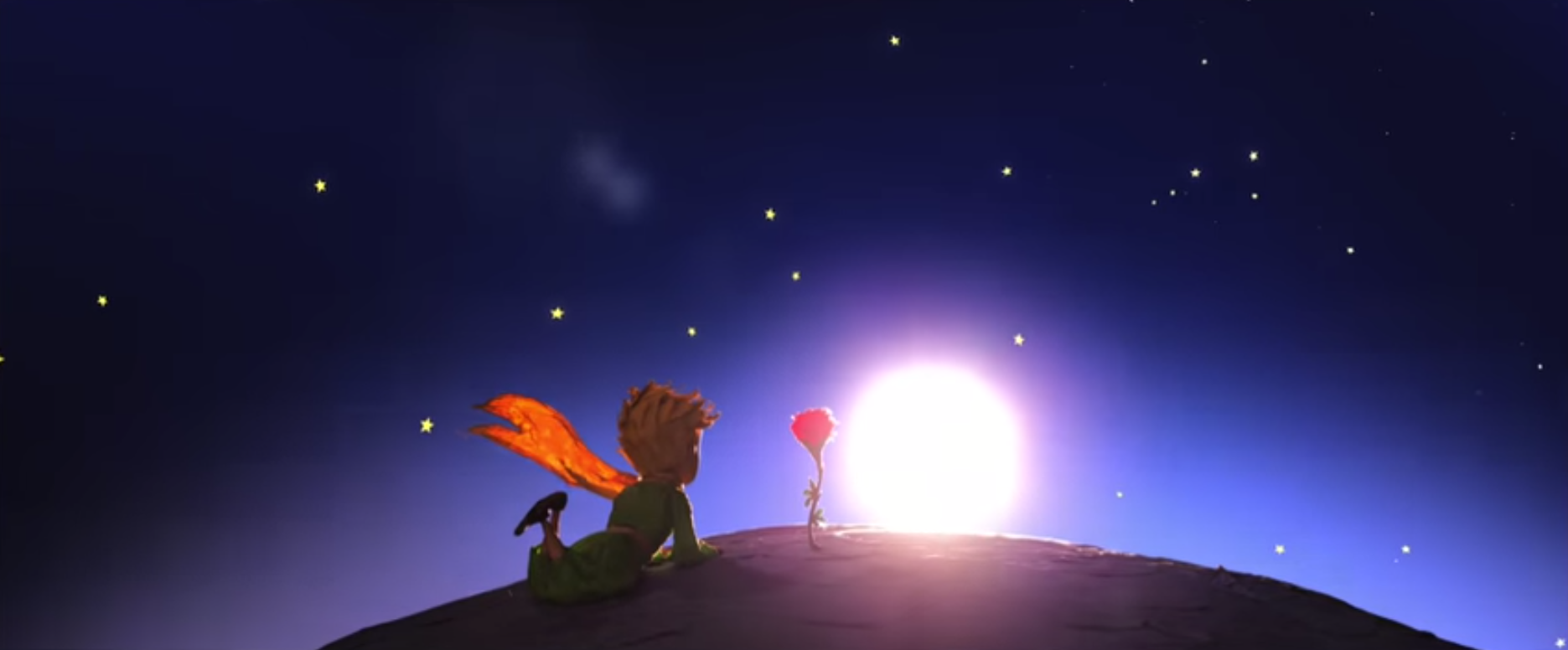 Three ways to decipher the nature of exotic hadrons
Symmetries in the two-hadron interactions imply the existence of multiplets of hadronic molecules
Heavy-quark spin/flavor symmetry: there are seven Pc states
Heavy antiquark diquark symmetry: there are ten dibaryon states
SU3 symmetry: there are Pcs states
Direct measurement of the two-hadron interactions
8
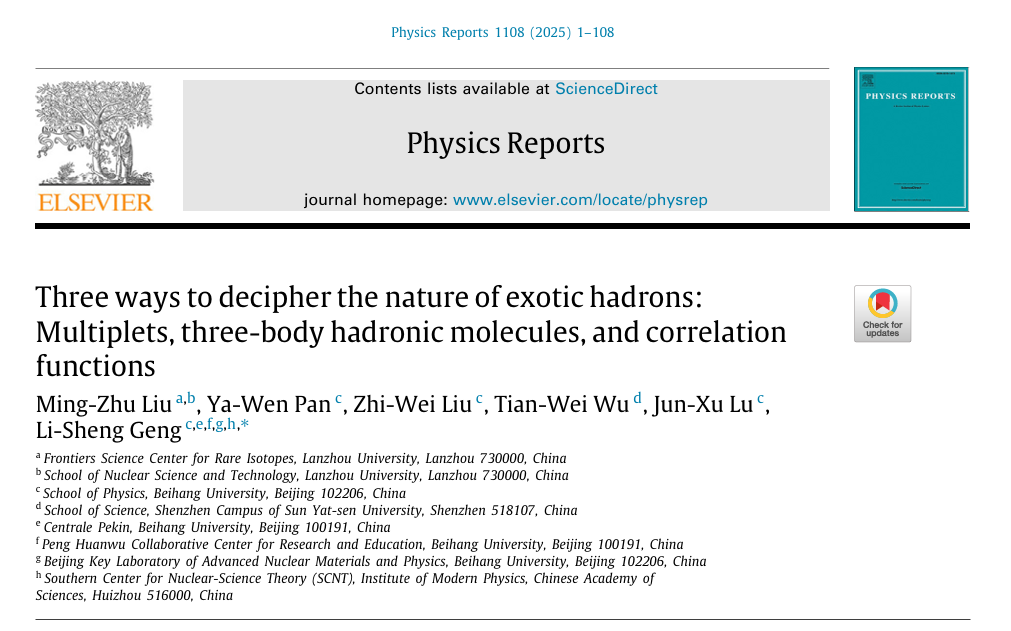 9
立项依据—传统散射实验
Lecture III—Femtoscopy
For stable hadrons, scattering experiments are extremely valuable in extracting their interactions
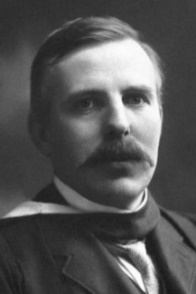 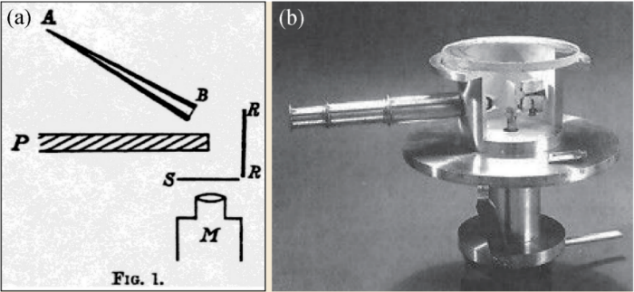 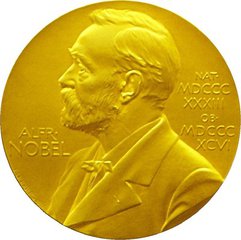 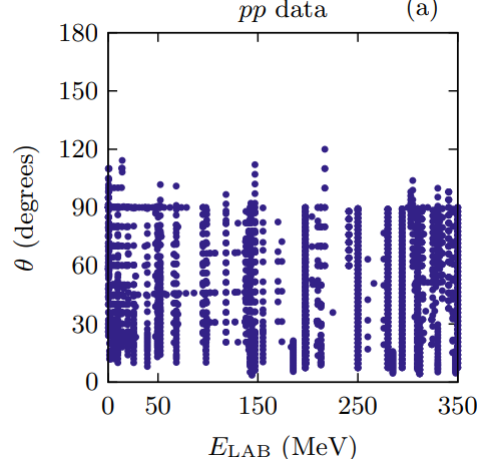 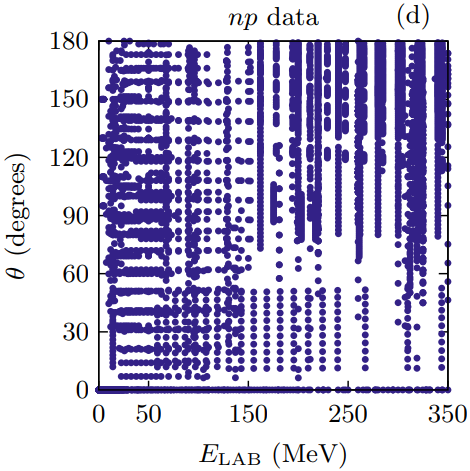 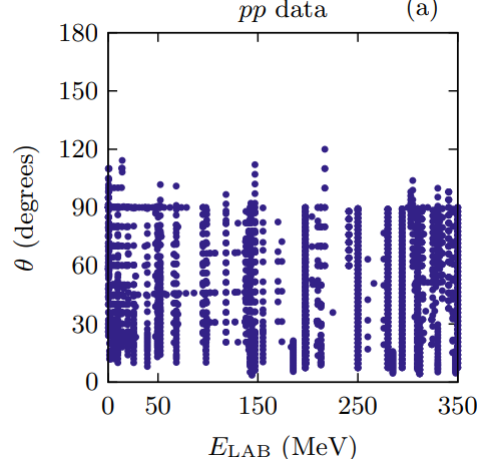 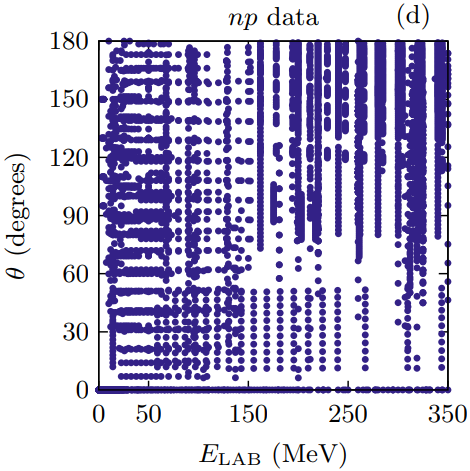 NN scattering，8125 data
Foundation of high-precision nuclear force
Ernest Rutherford
Rutherford Scattering Experiment
10
[Speaker Notes: 传统上，散射实验是研究相互作用的主要实验方法

最成功的例子是卢瑟福散射实验，其揭示原子的核式结构模型，至今仍然是研究强相互作用的基本手段 

例如核子散射实验，8000多个NN散射数据是开展高精度核力研究的坚实基础。

然而，对于不稳定了强子，传统的散射实验非常困难。短寿命的强子，很难产生大量炮弹粒子，也无法制作固定靶。

例如，超子-核子的散射数据只有35个，这也进一步制约了核物理、天体物理领域的发展。]
立项依据—传统散射实验
Lecture III—Femtoscopy
For stable hadrons, scattering experiments are extremely valuable in extracting their interactions
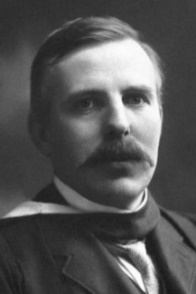 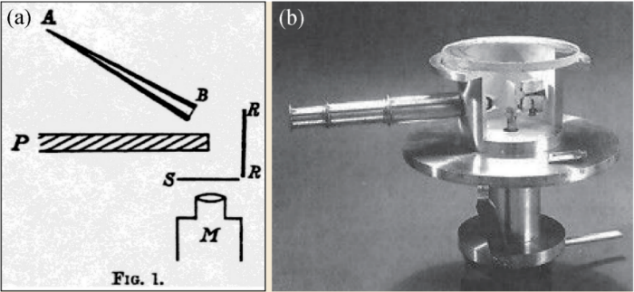 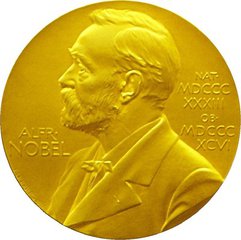 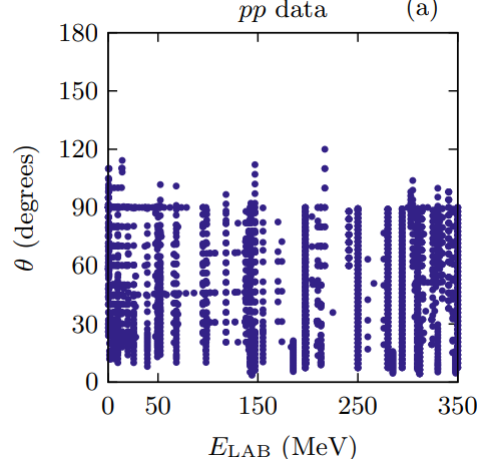 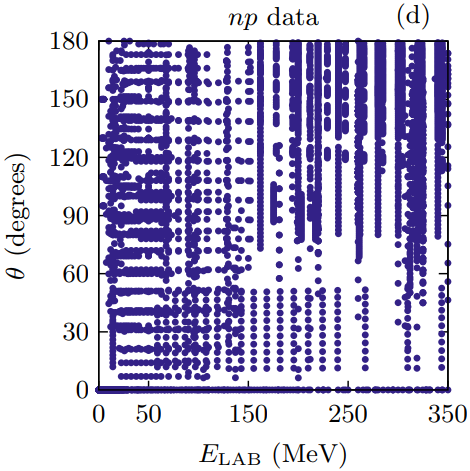 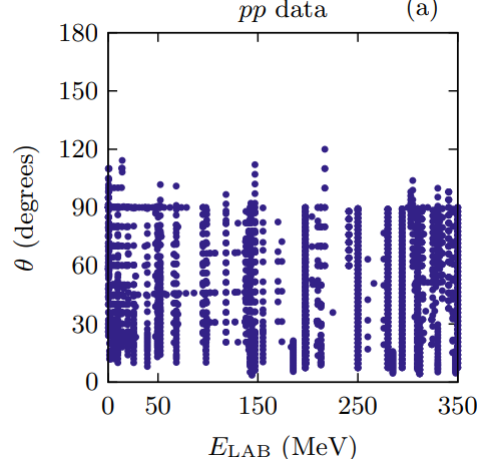 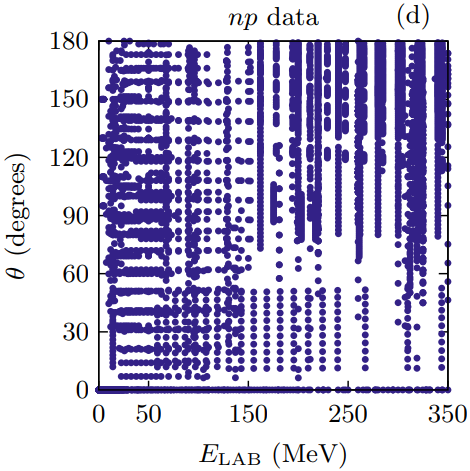 NN scattering，8125 data
Foundation of high-precision nuclear force
Ernest Rutherford
Rutherford Scattering Experiment
For unstable particles, direct scattering experiments are impossible!
Difficult to get large quantity of beam particles
No fixed targets available
Hyperon-nucleon low energy scattering, 35 data
Hindering hyper-nuclear physics and neutron star studies
11
[Speaker Notes: 传统上，散射实验是研究相互作用的主要实验方法

最成功的例子是卢瑟福散射实验，其揭示原子的核式结构模型，至今仍然是研究强相互作用的基本手段 

例如核子散射实验，8000多个NN散射数据是开展高精度核力研究的坚实基础。

然而，对于不稳定了强子，传统的散射实验非常困难。短寿命的强子，很难产生大量炮弹粒子，也无法制作固定靶。

例如，超子-核子的散射数据只有35个，这也进一步制约了核物理、天体物理领域的发展。]
New probe—femtoscopic correlation functions
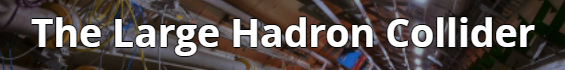 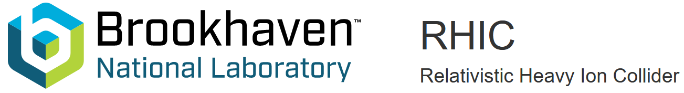 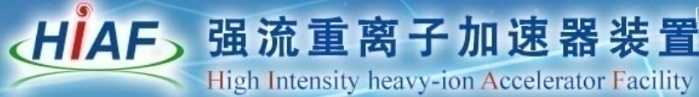 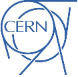 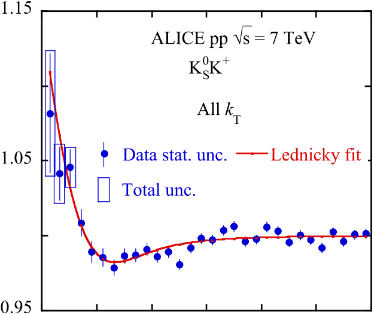 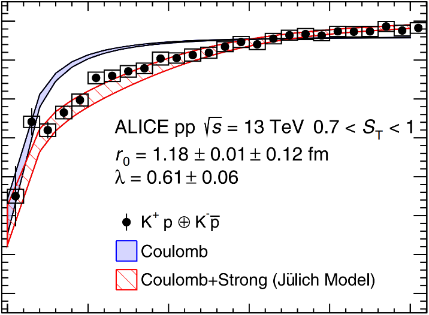 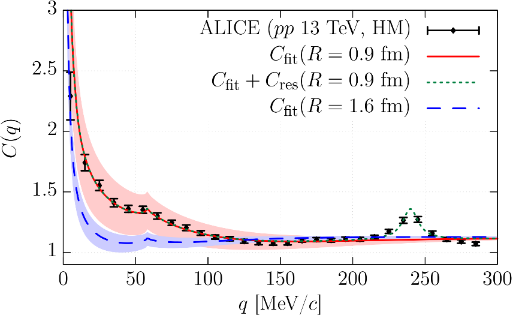 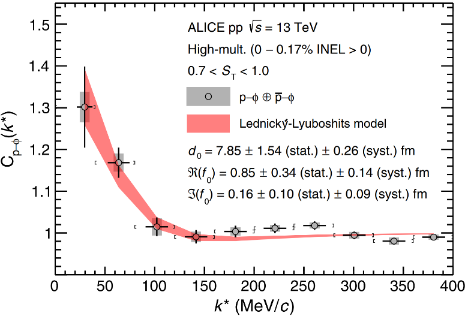 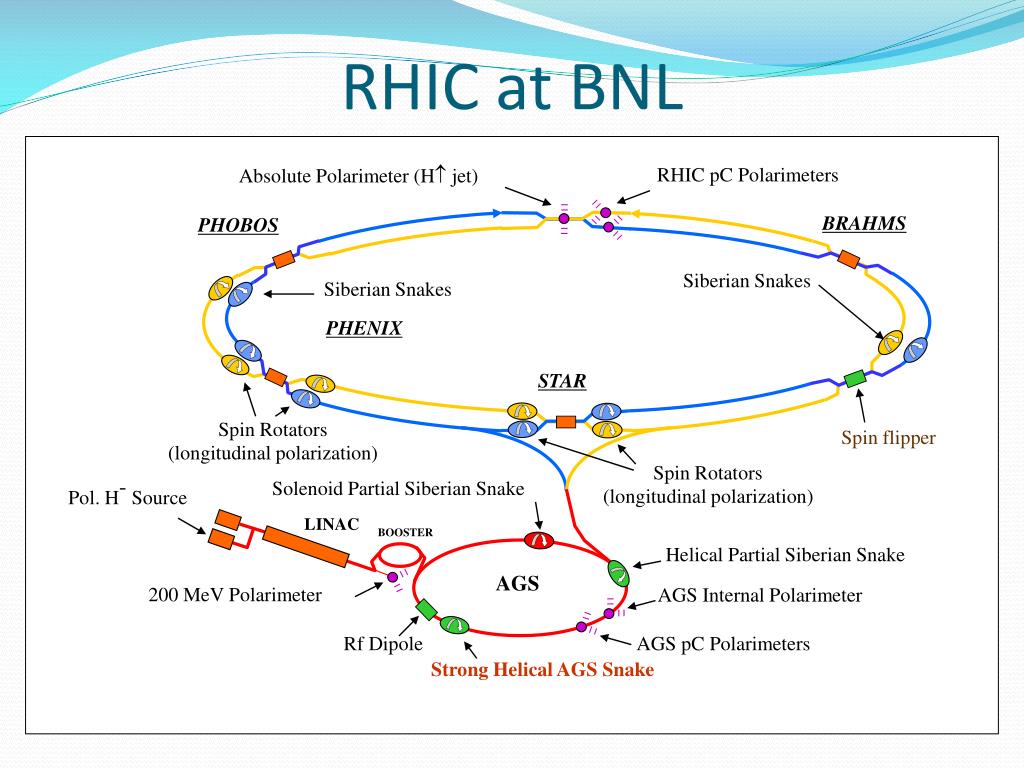 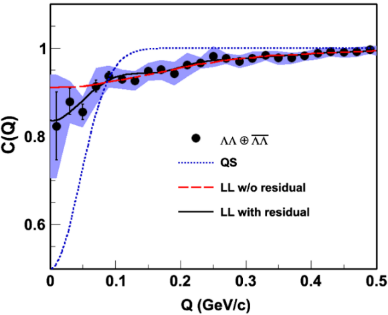 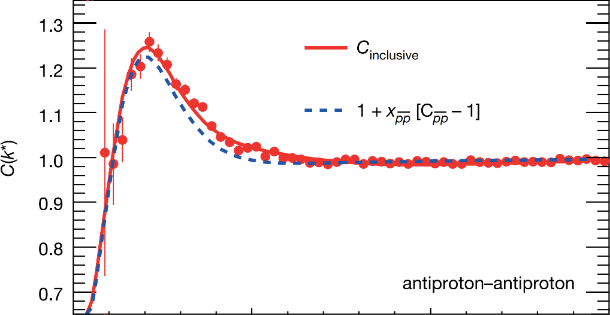 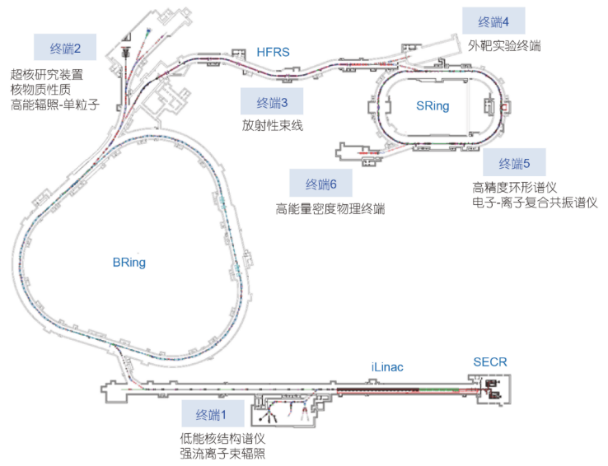 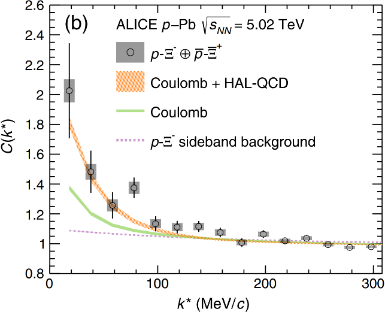 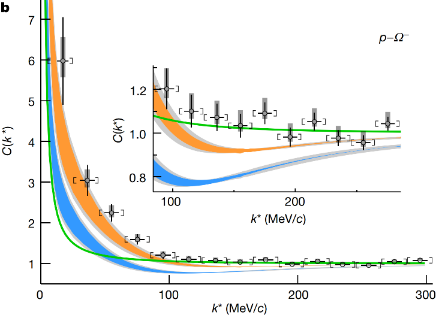 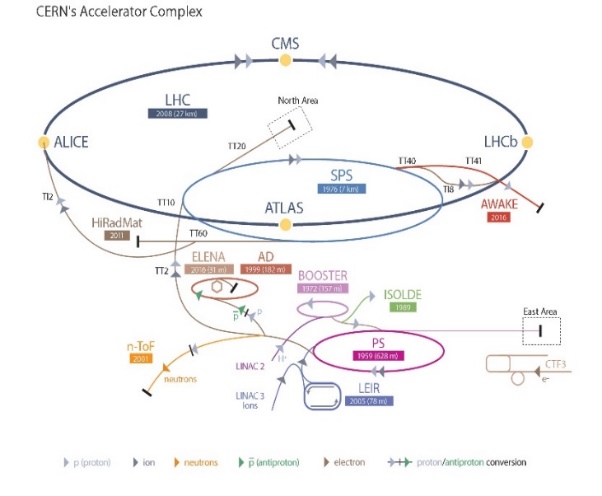 PLB 2019
PRL 2020
PRL 2020
PRL 2021
Nature 2015
PRL 2015
PRL 2019
Nature 2020
Abundant particles produced in AA, pA, and pp collisions
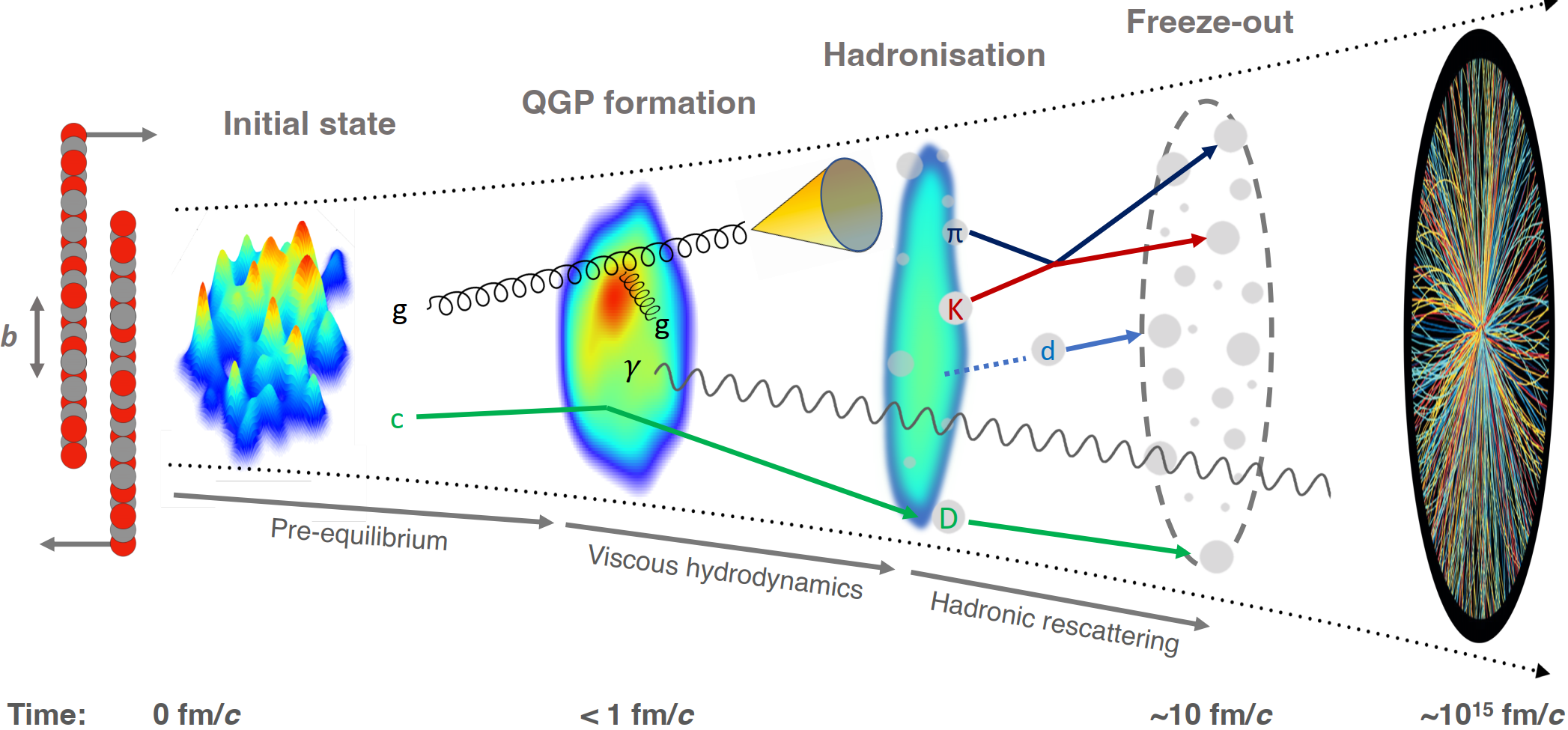 Final-State Interaction
Femtoscopic correlation functions (CFs)
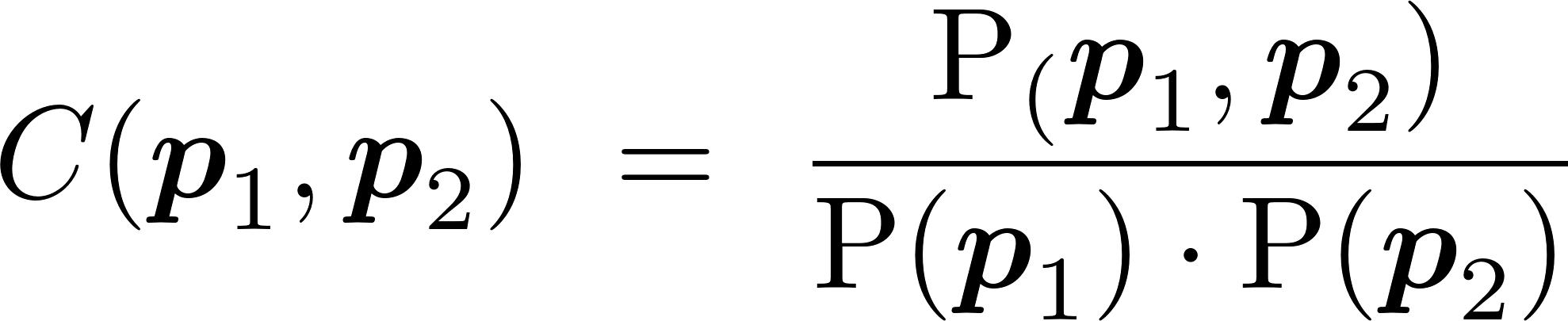 Correlation function
Interacting potential
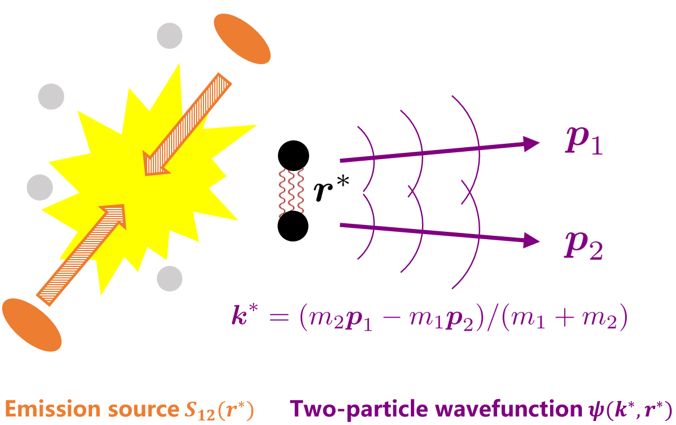 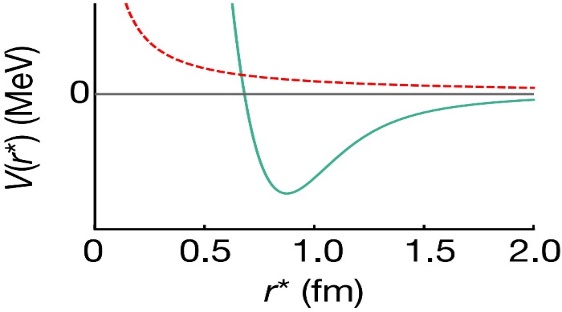 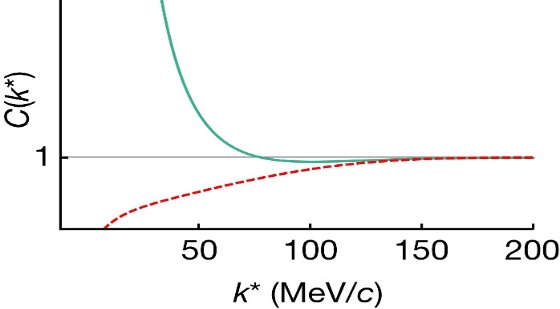 repulsive
attractive
attractive
repulsive
Schrödinger equation
Theo. description
Koonin–Pratt formula
Exp. measurement
mixed-event technique
Basic Properties
>1 if the interaction is attractive
=1 if there is no interaction
<1 if the interaction is repulsive
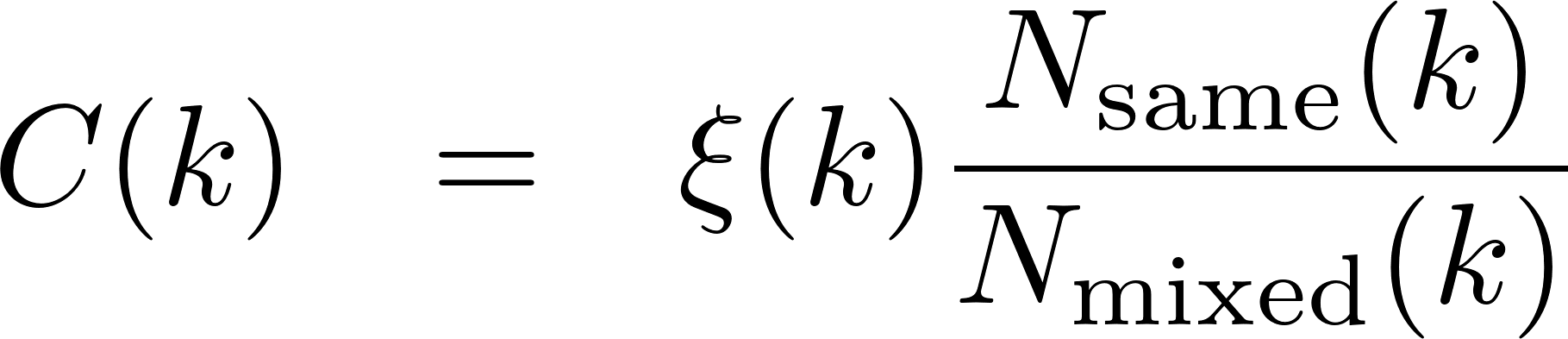 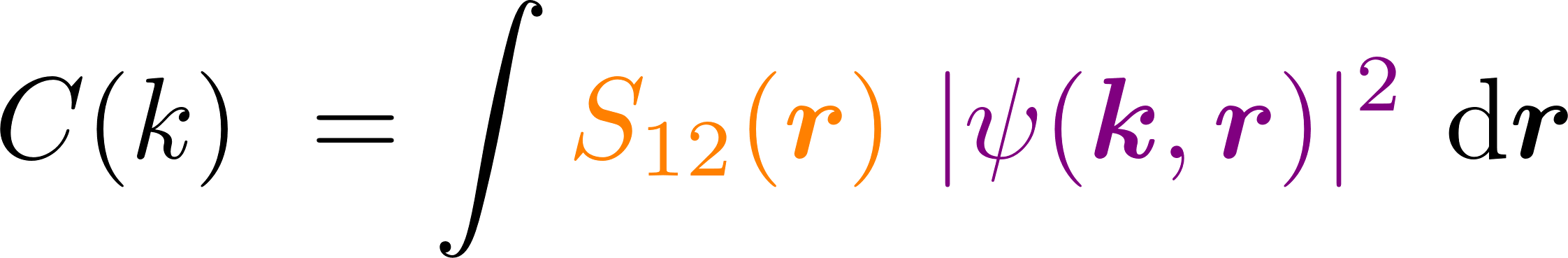 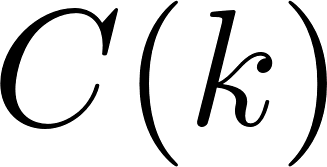 final-state interactions
quantum statistics effects
coupled-channel effects
spacial structure
Femtoscopic correlation functions (CFs)
S. E. Koonin, Phys. Lett. B 70 (1) (1977) 43 
A. Ohnishi, Nucl. Phys. A 954 (2016) 294
Koonin–Pratt (KP) formula
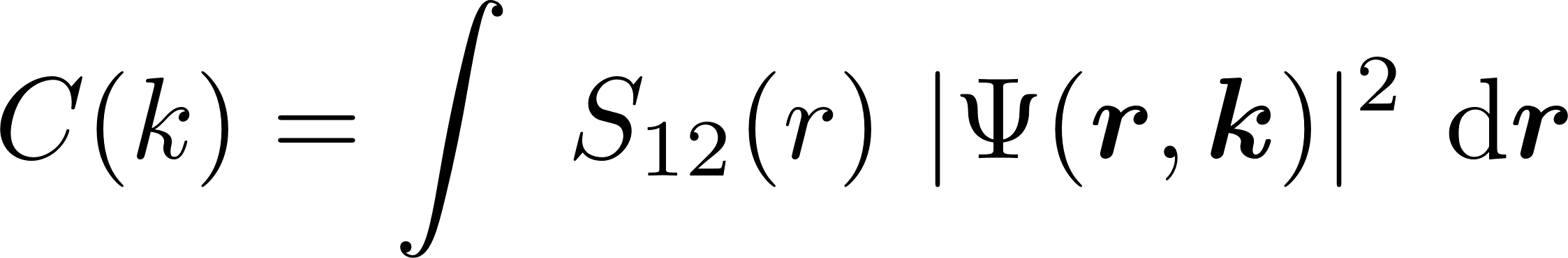 Only  S-waves
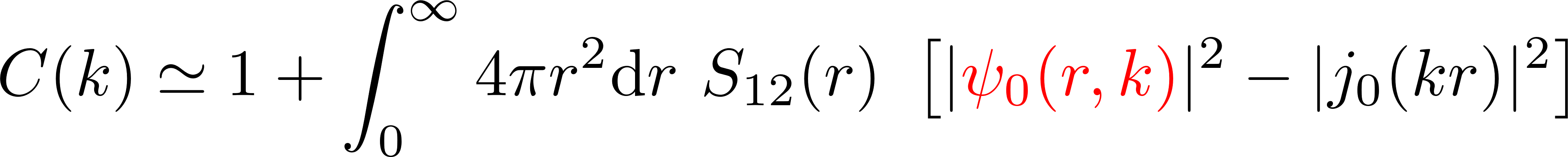 Common static and spherical Gaussian source
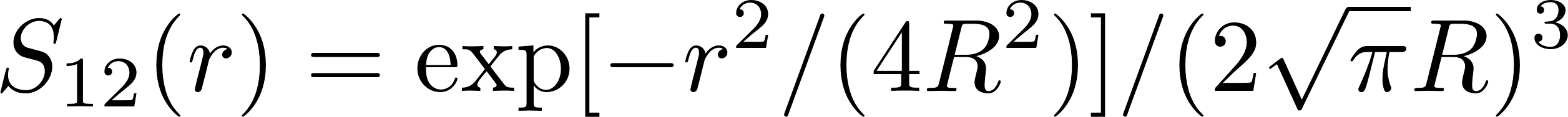 Scattering wave function
the Schrödinger equation
the Lippmann-Schwinger equation
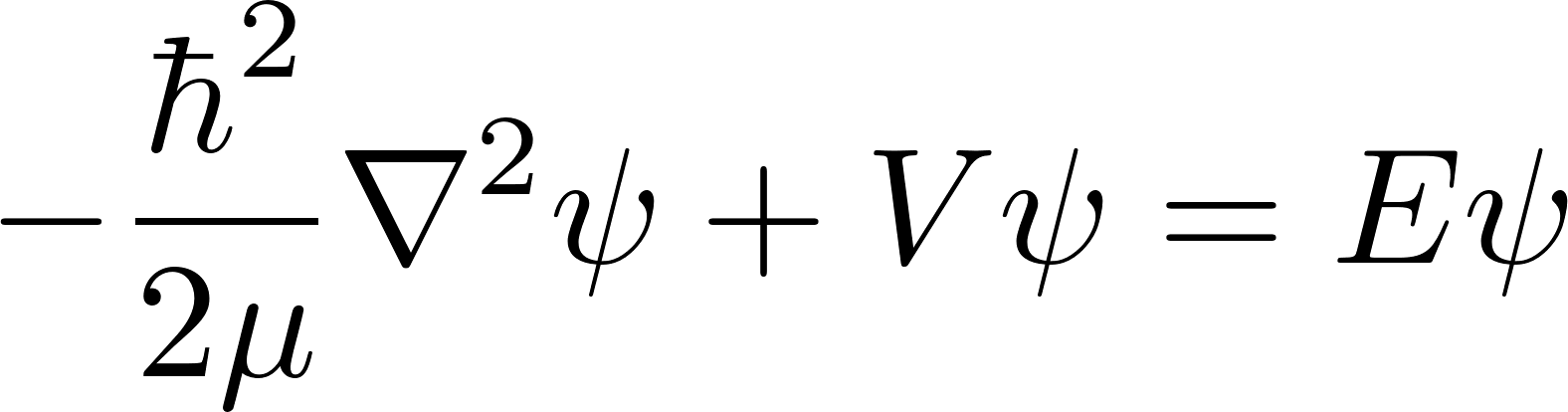 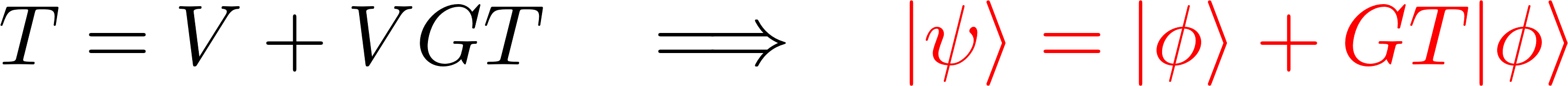 Constraining the source function
Using the well-known proton-proton interaction to calibrate the source
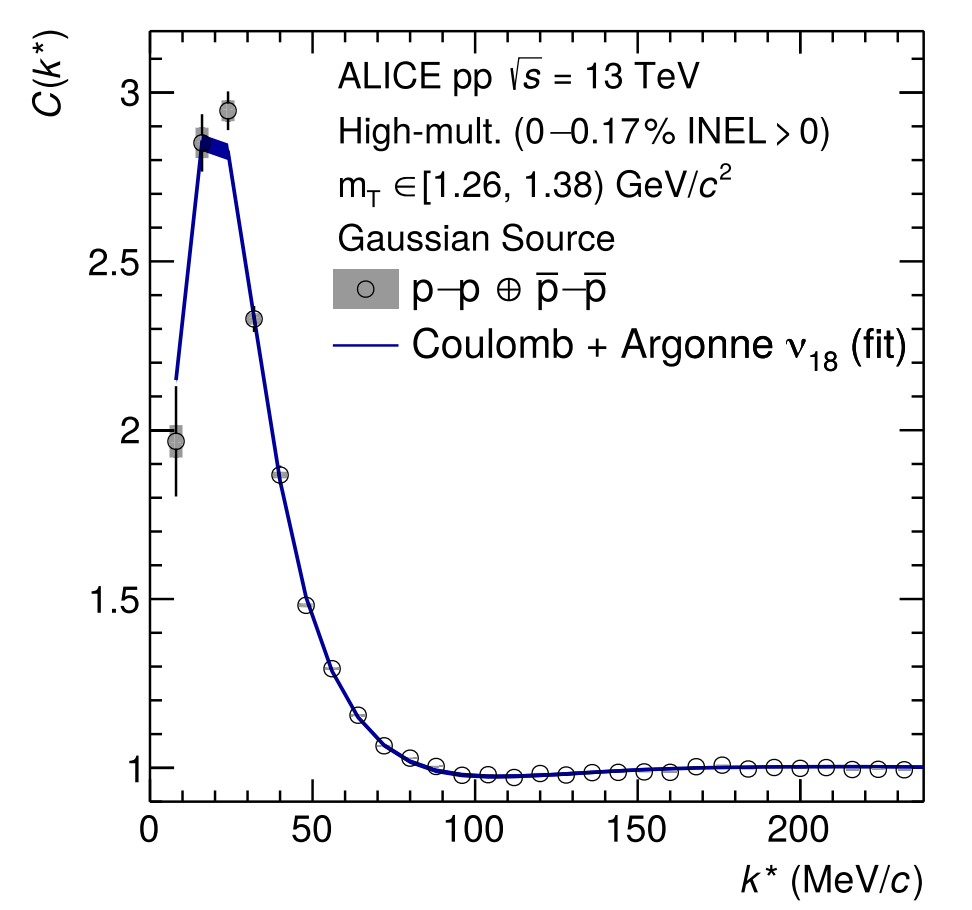 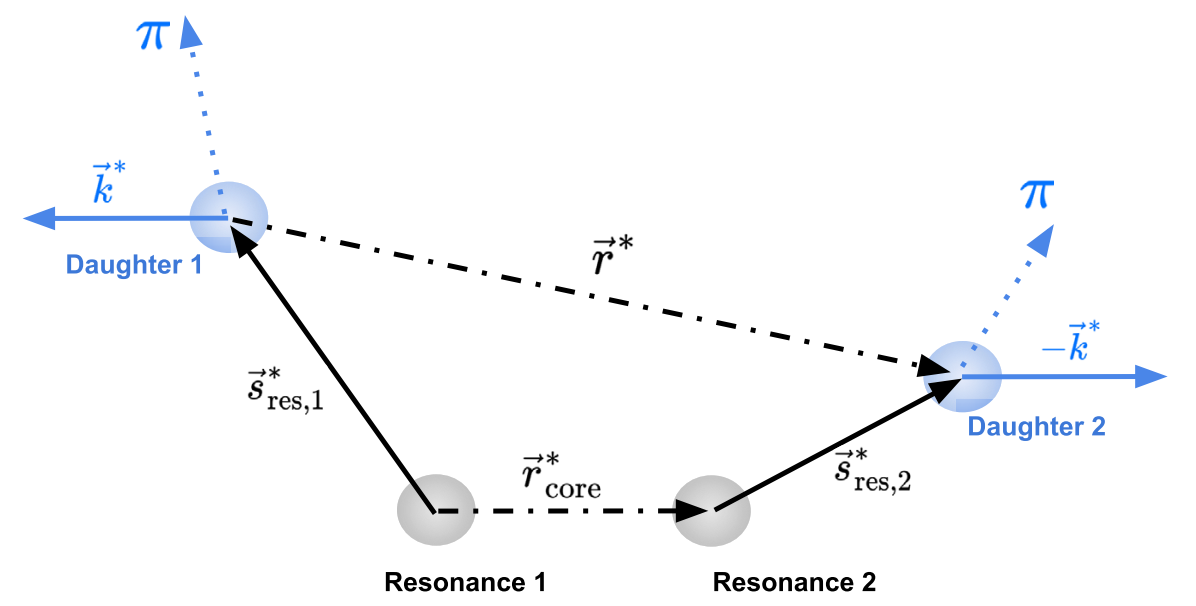 ALICE, PLB, 811 (2020) 135849
16
Constraining the source function
2311.14527v1.
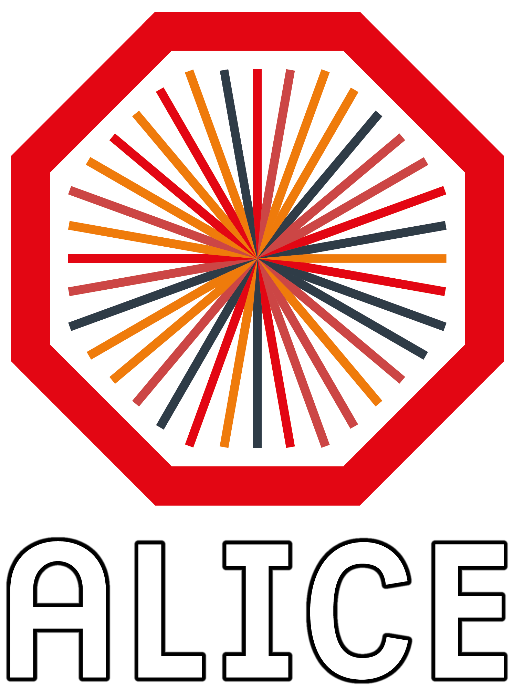 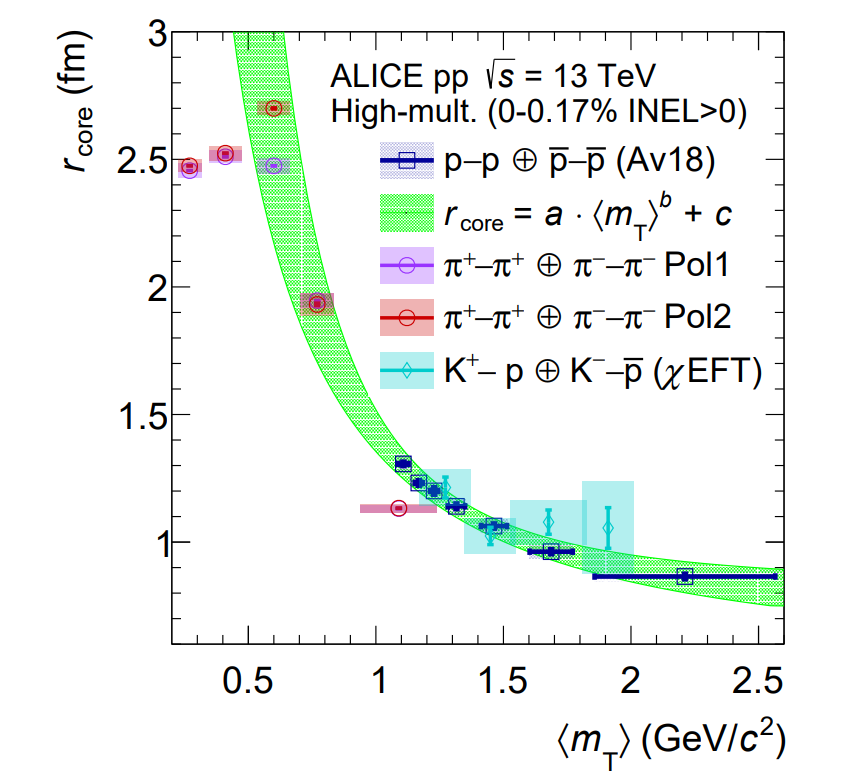 … “providing compelling evidence for the presence of a common emission source for all hadrons in small collision systems at the LHC …”
17
Classification of hadron-hadron interactions
attractive
nonexistent
repulsive
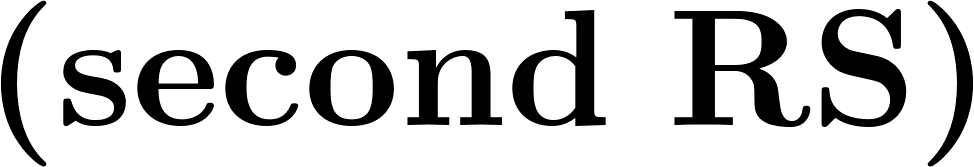 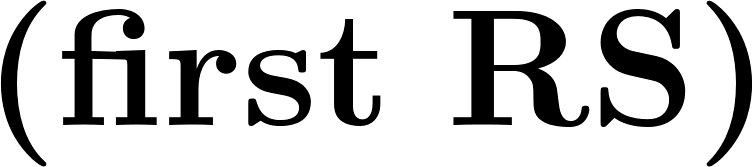 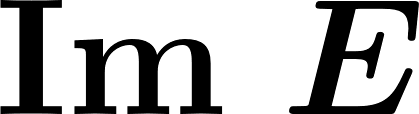 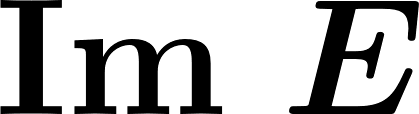 weaker attraction
resonant
state
stronger attraction
weak attraction
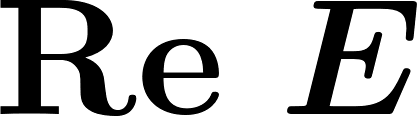 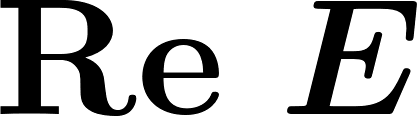 virtual
state
shallow bound state
deeply bound state
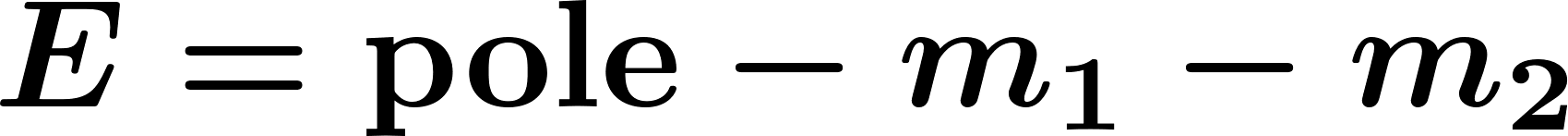 CFs  in the presence of bound states
Zhi-Wei Liu, Jun-Xu Lu and LSG*, PRD 107, 074019 (2023)
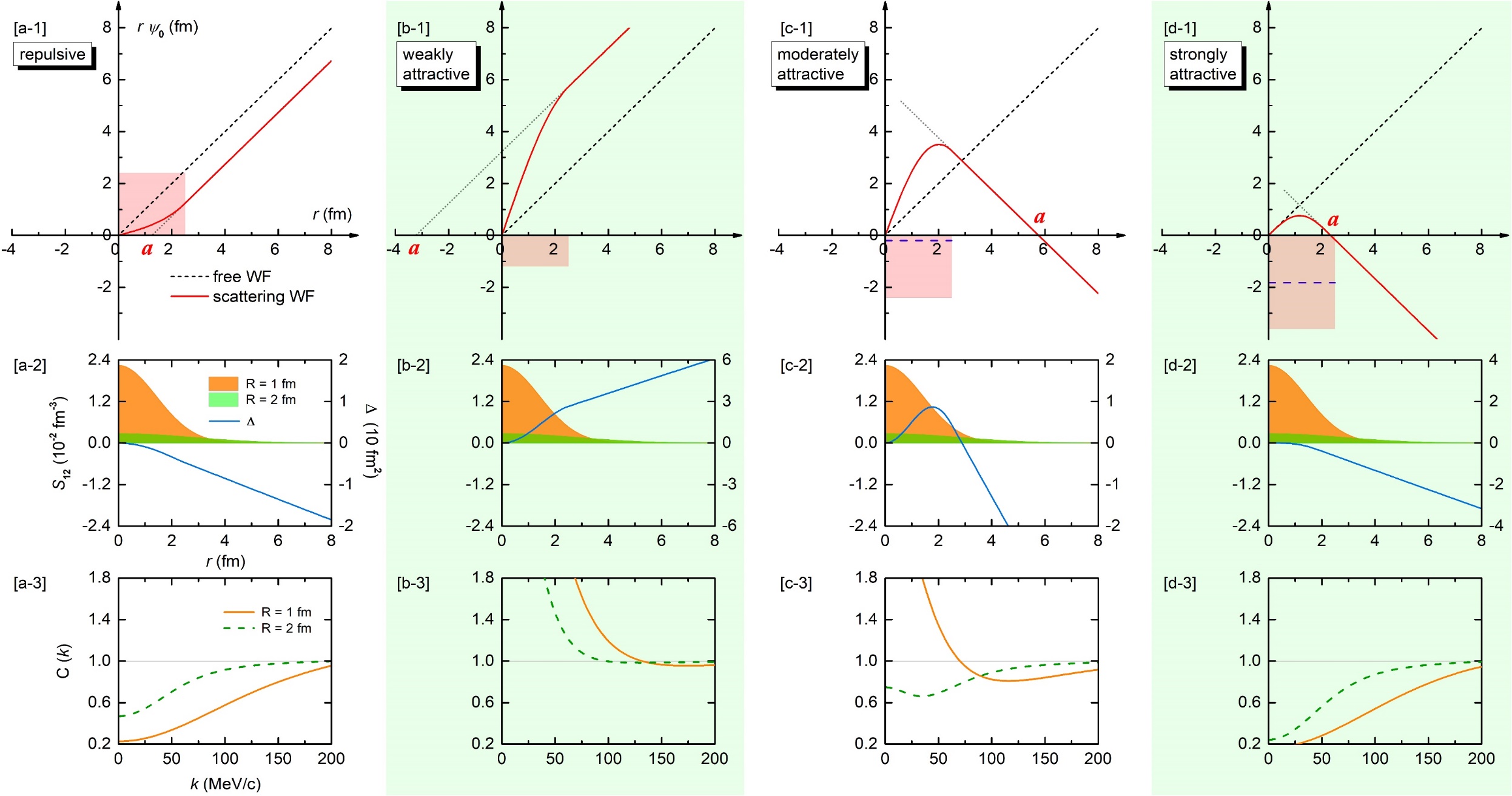 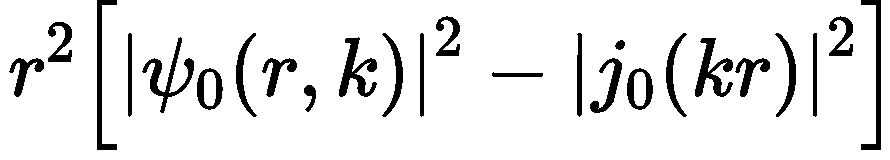 [Speaker Notes: In the same plot, the difference between the free and scattering wave functions squared ∆ ≡ r 2 (|ψl=0| 2 − |jl=0| 2 ) in Eq. (7) is also shown as the blue solid line. Panels (a3–d3): Correlation function as a function of the relative momentum k.]
CFs in the presence of resonant and virtual states
Zhi-Wei Liu, Ming-Zhu Liu, Jun-Xu Lu and LSG*,  2404.18607
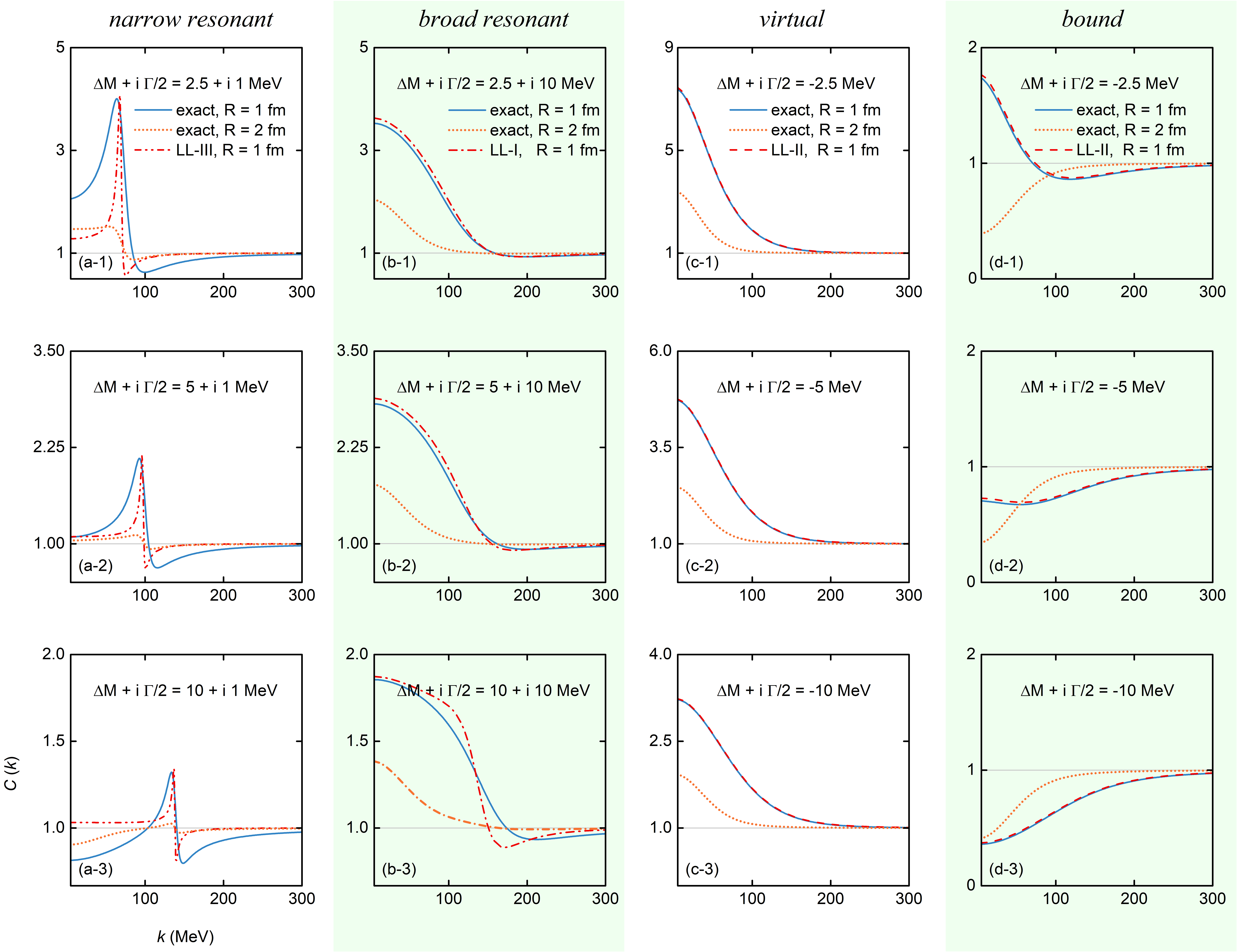 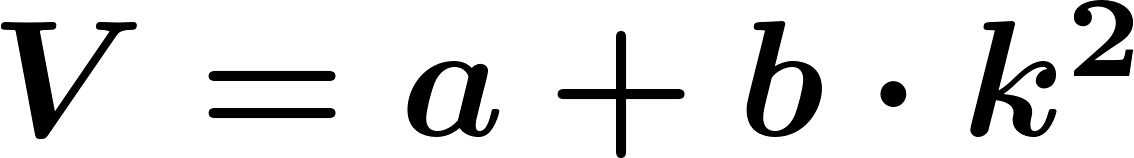 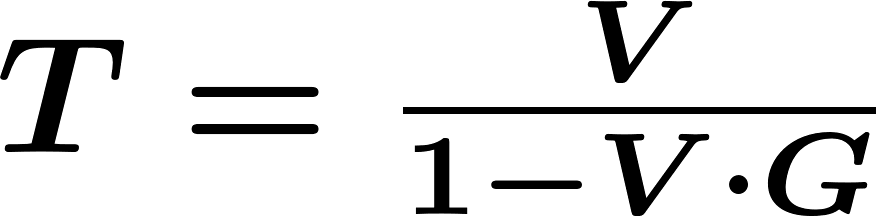 vs
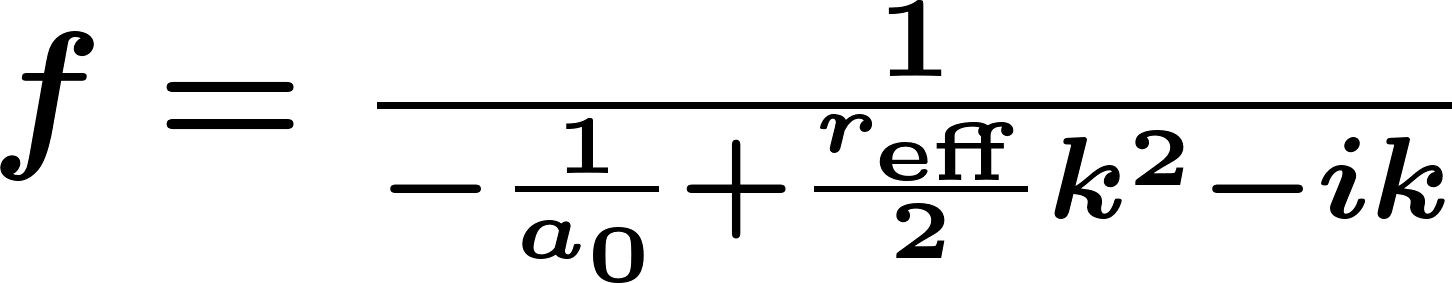 Contents
21
Typical feature of deeply bound states
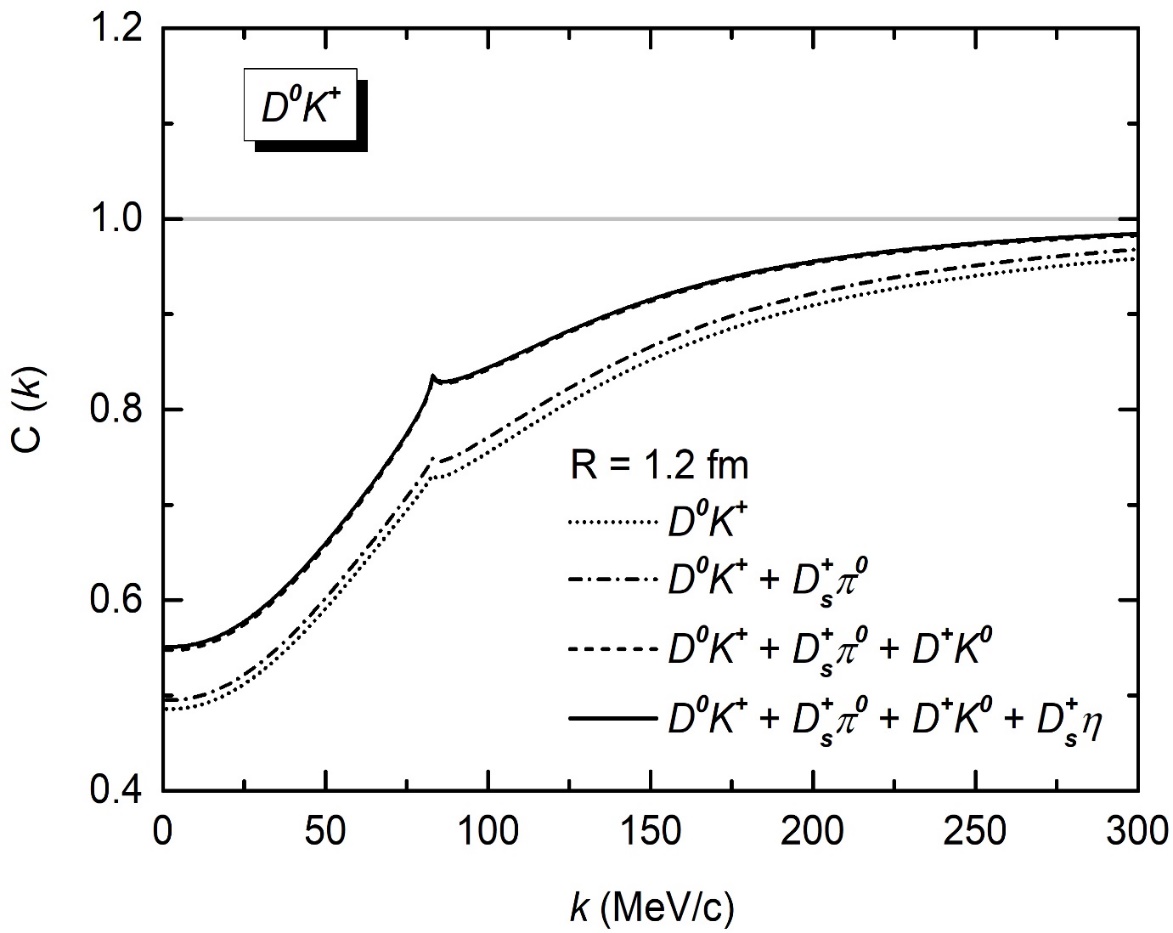 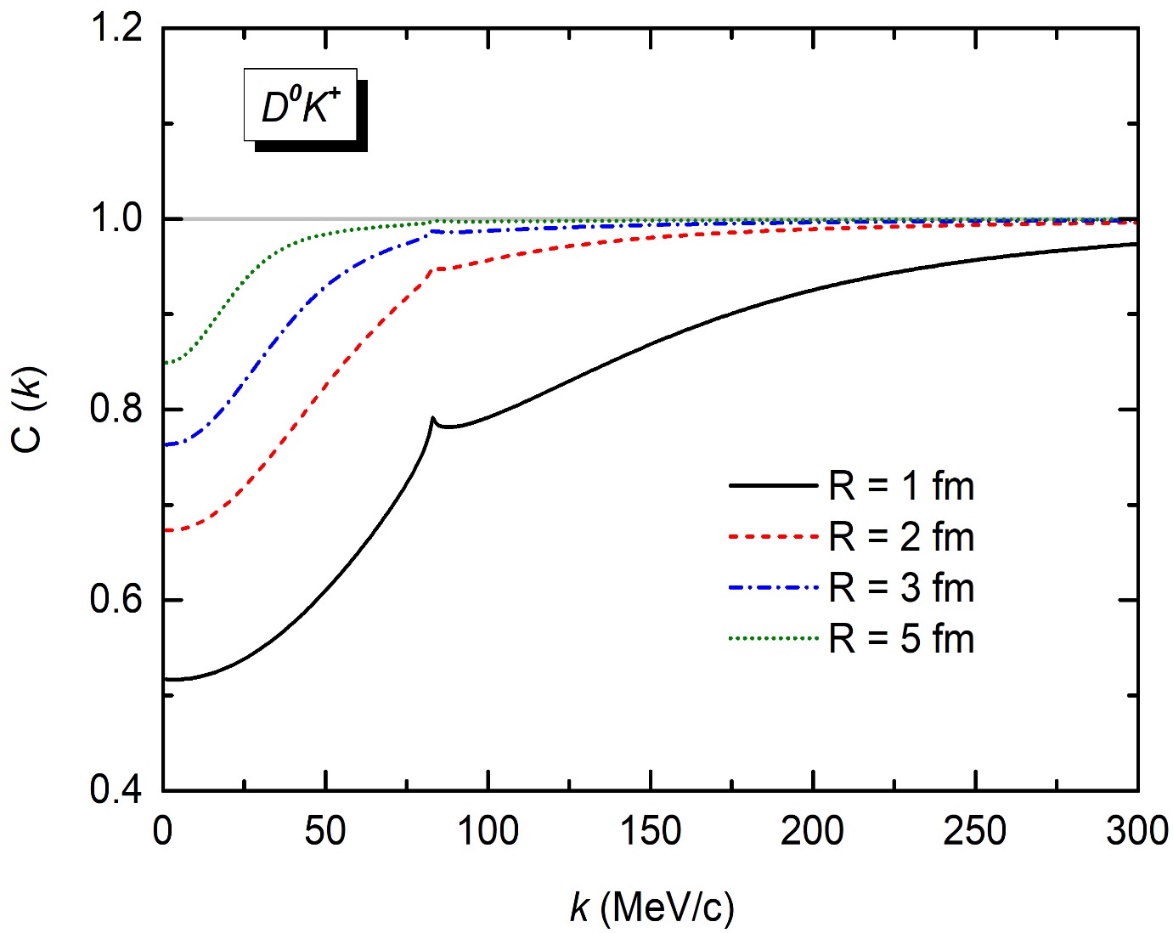 Zhi-Wei Liu, Jun-Xu Lu and LSG*, PRD107(2023)074019
Confirmed by two subsequent studies
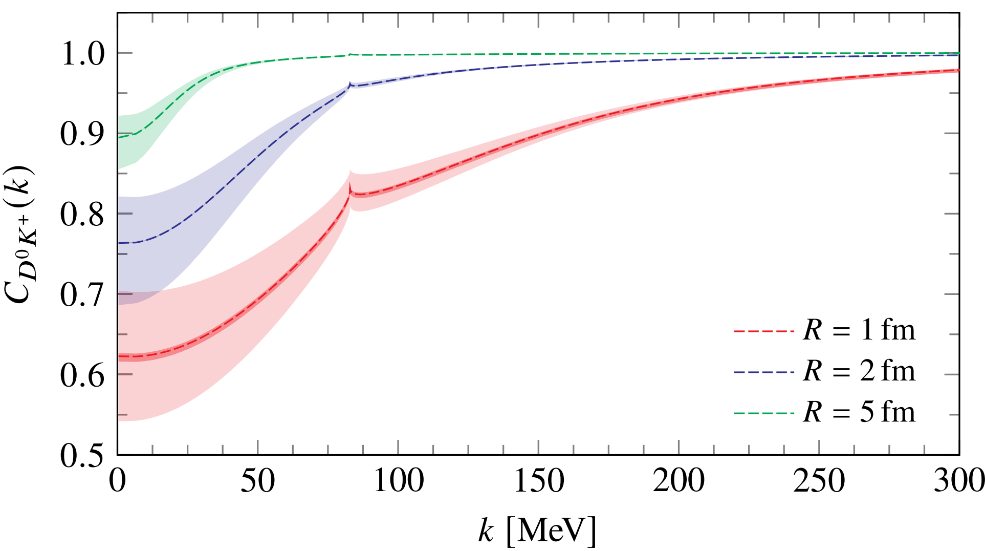 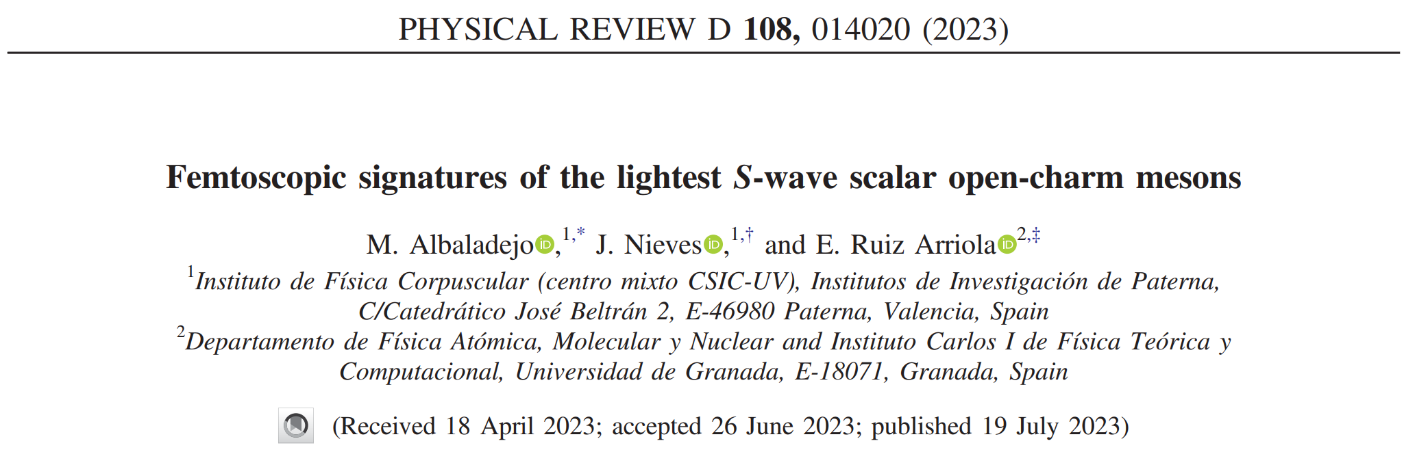 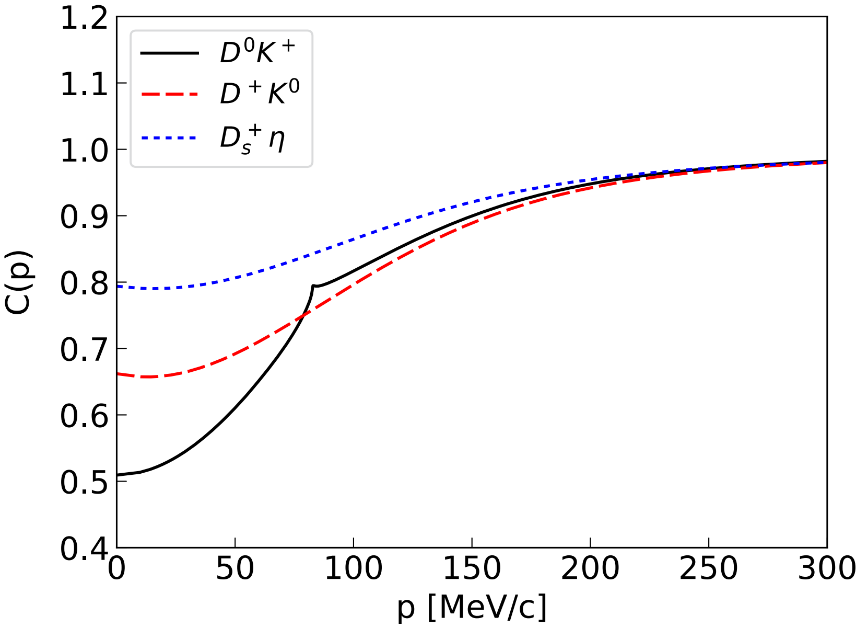 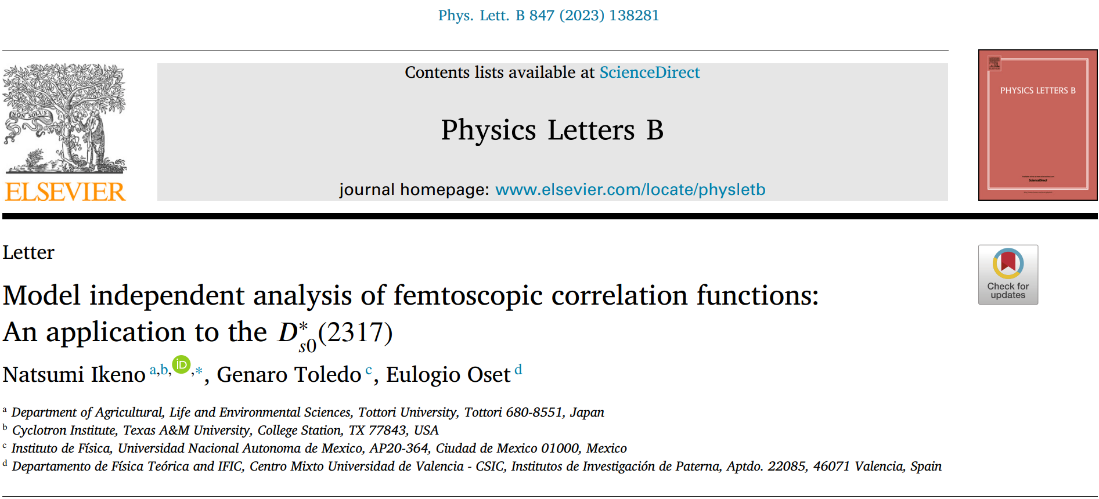 23
model independent
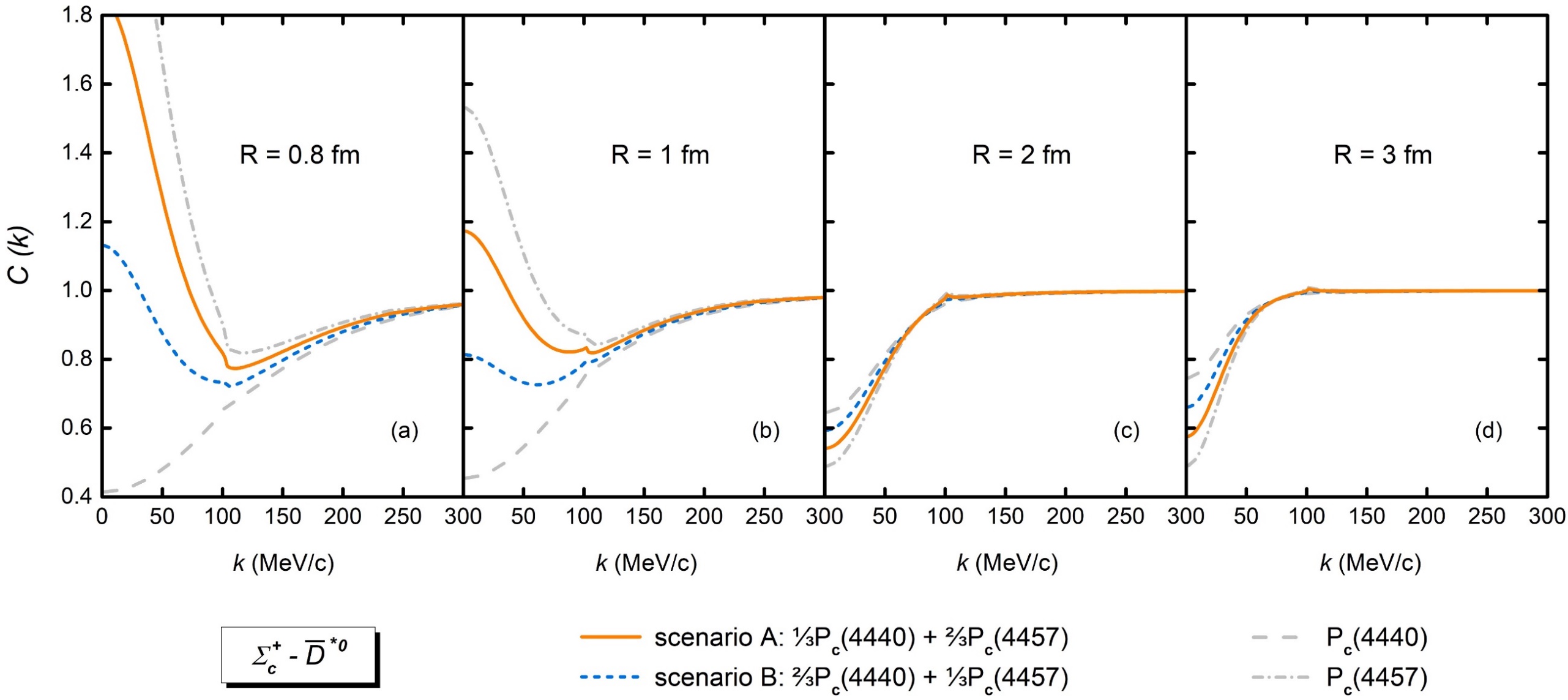 CF for shallow bound state
CF for deep bound state
Scenario B: higher mass, smaller spin
Zhi-Wei Liu, Ming-Zhu Liu, Jun-Xu Lu and LSG*, PRD108(2023)L031503
Invariant mass distributions fail to distinguish vir. or res.
Virtual state scenario
Resonant state scenario
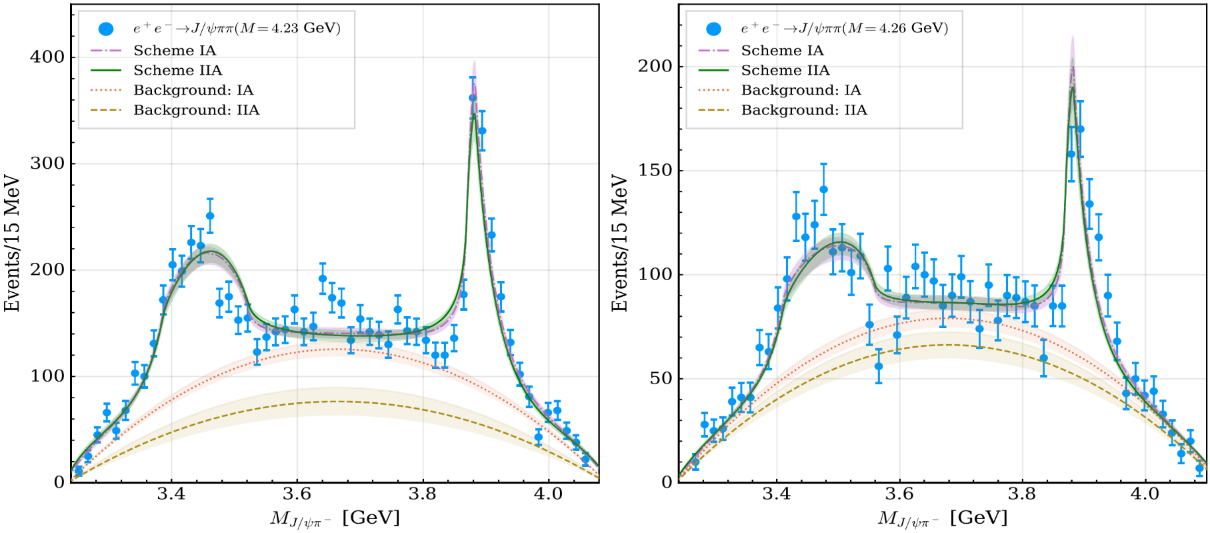 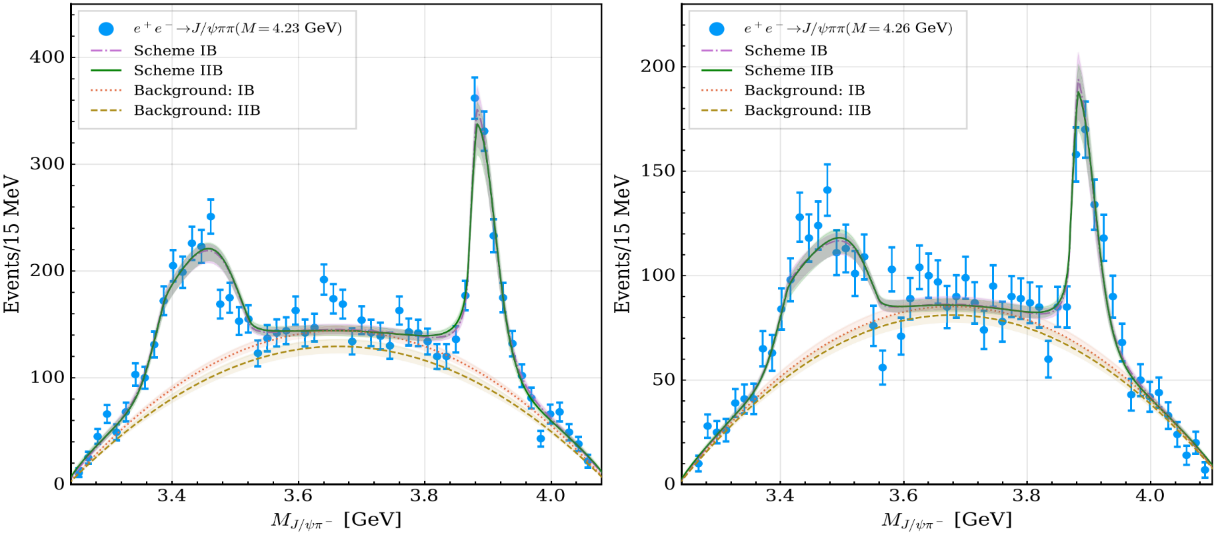 M.-L. Du, M. Albaladejo, F.-K. Guo, and J. Nieves, PRD105(2022)074018
Data are compatible with either a resonant or virtual state.
Zhi-Wei Liu, Ming-Zhu Liu, Jun-Xu Lu and LSG*, 2404.18607
Resonant state scenario
Virtual state scenario
Bound state scenario
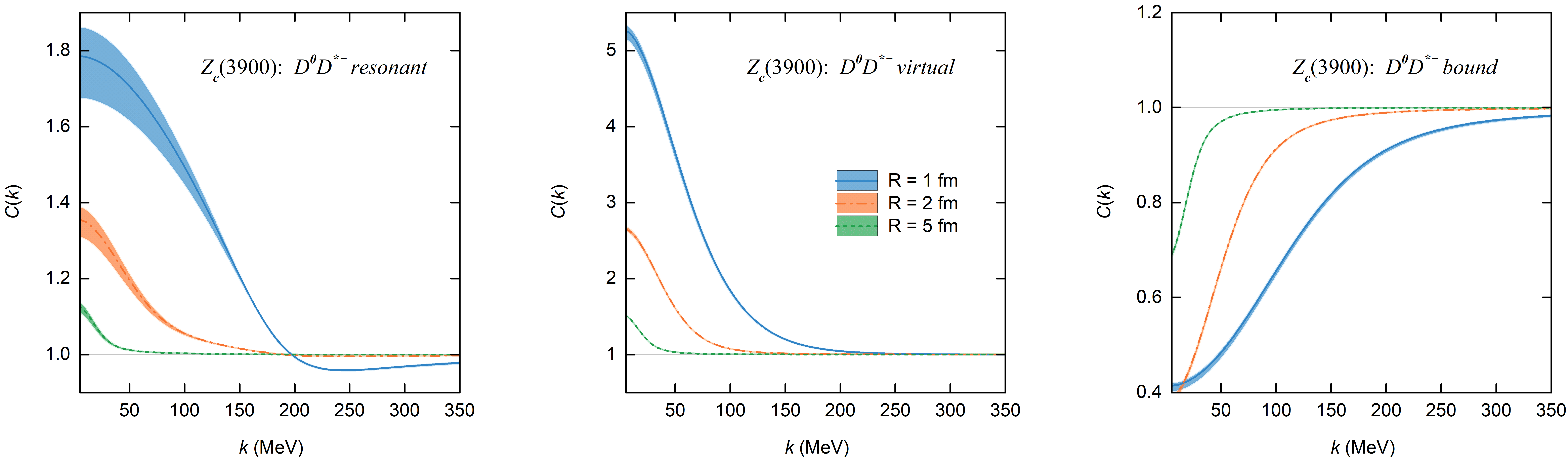 Typical feature of broad resonant state
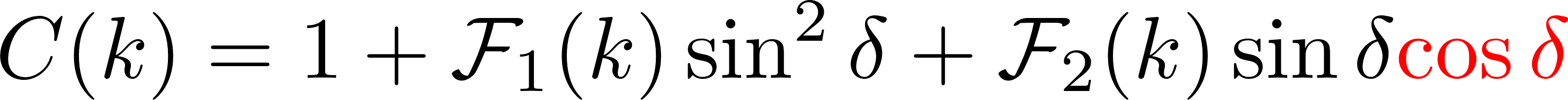 Zhi-Wei Liu, Ming-Zhu Liu, Jun-Xu Lu and LSG*, 2404.18607
Resonant state scenario
Virtual state scenario
Bound state scenario
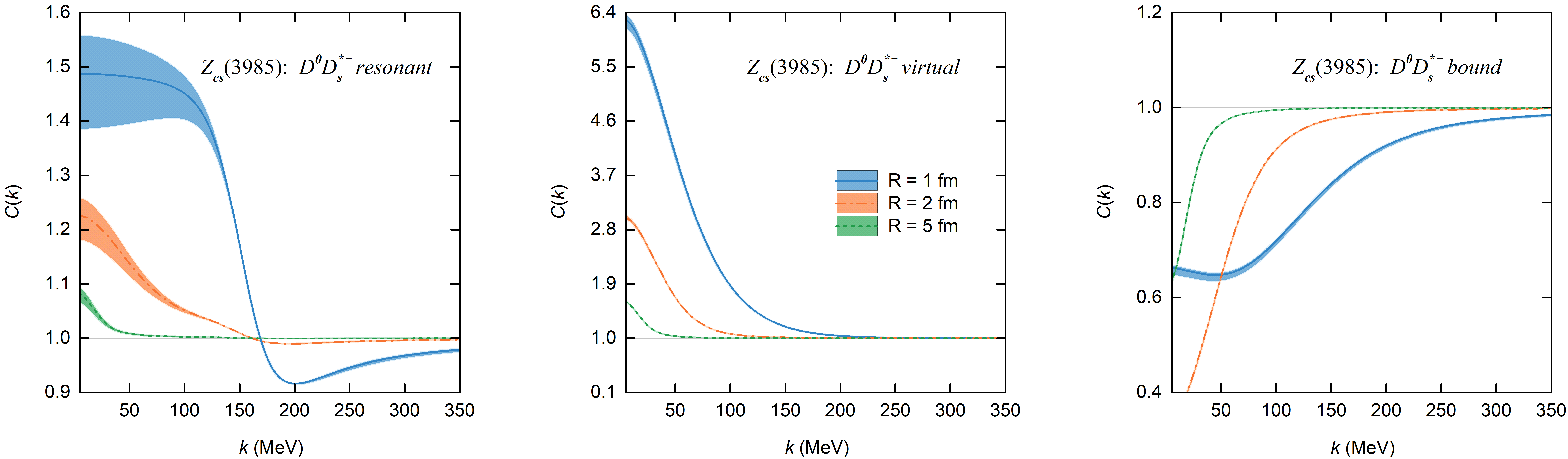 Typical feature of narrow resonant state
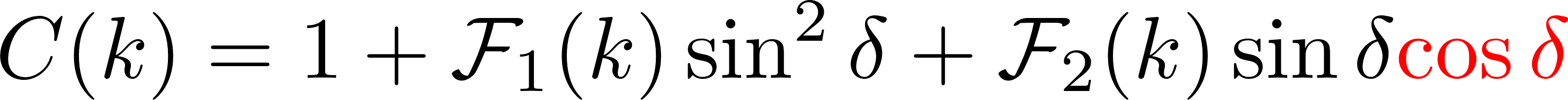 Contents
28
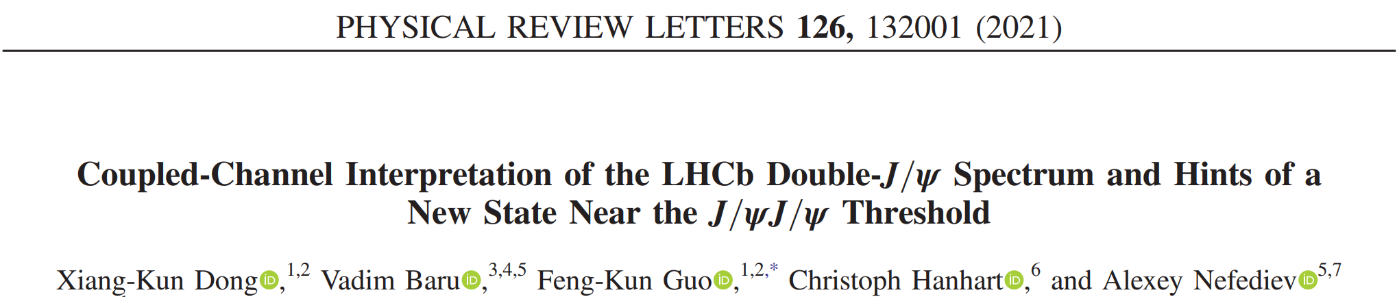 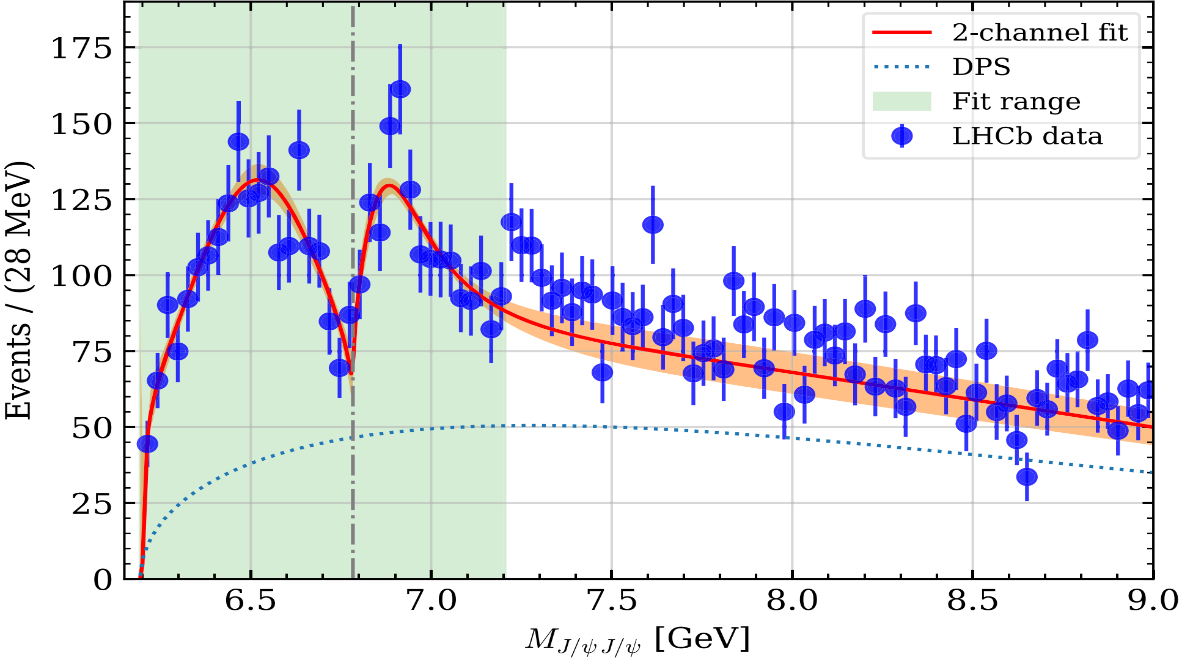 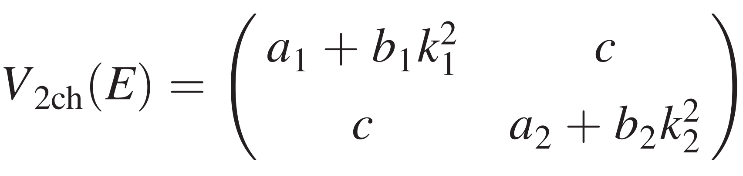 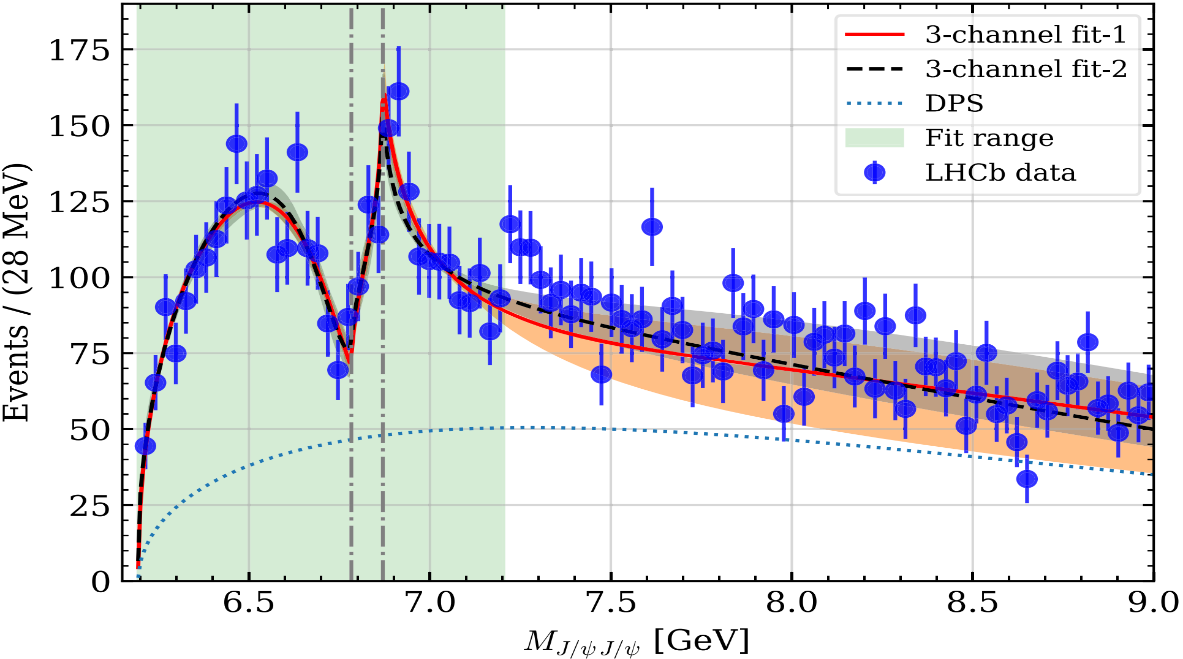 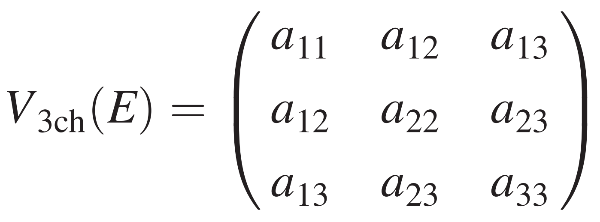 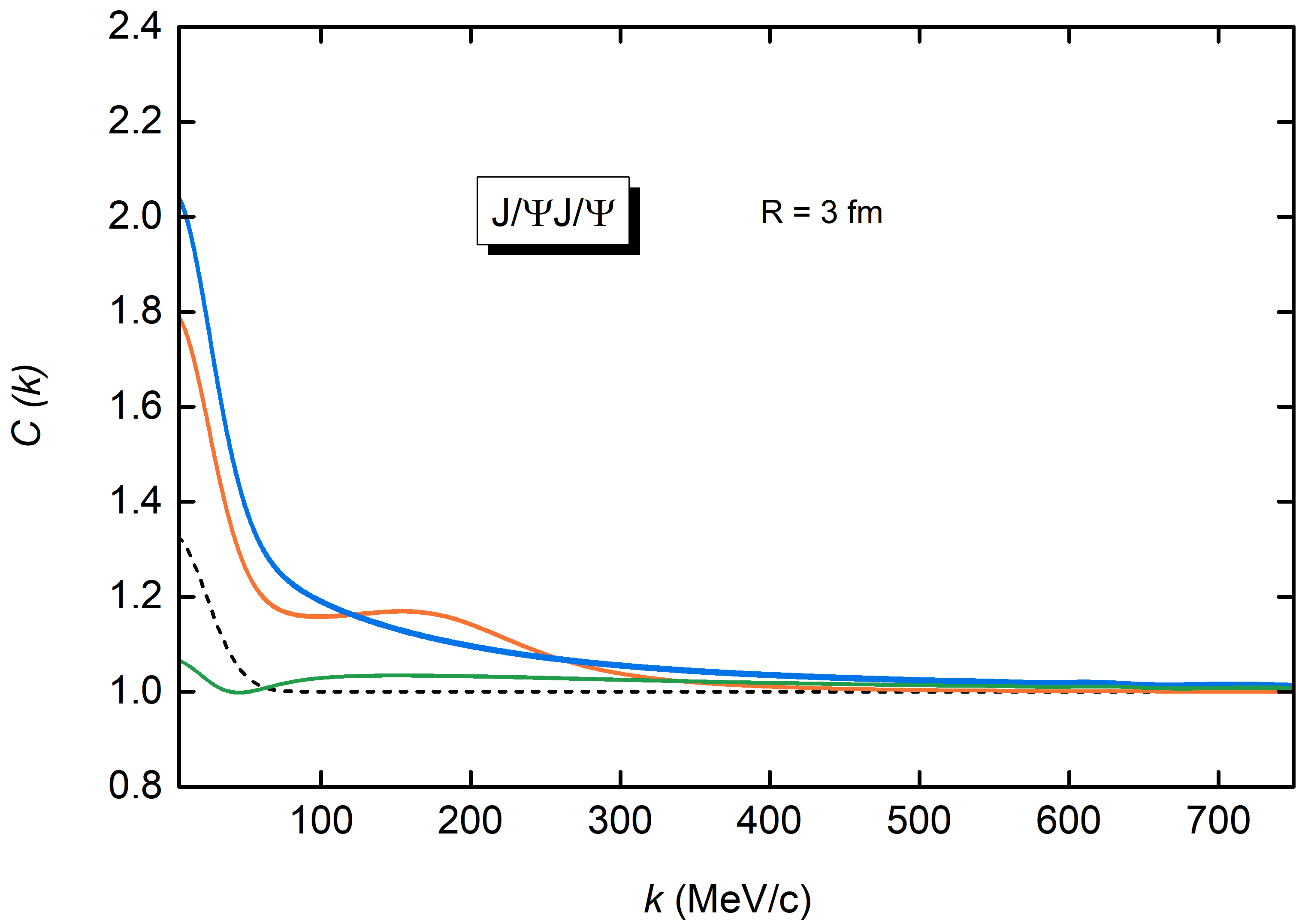 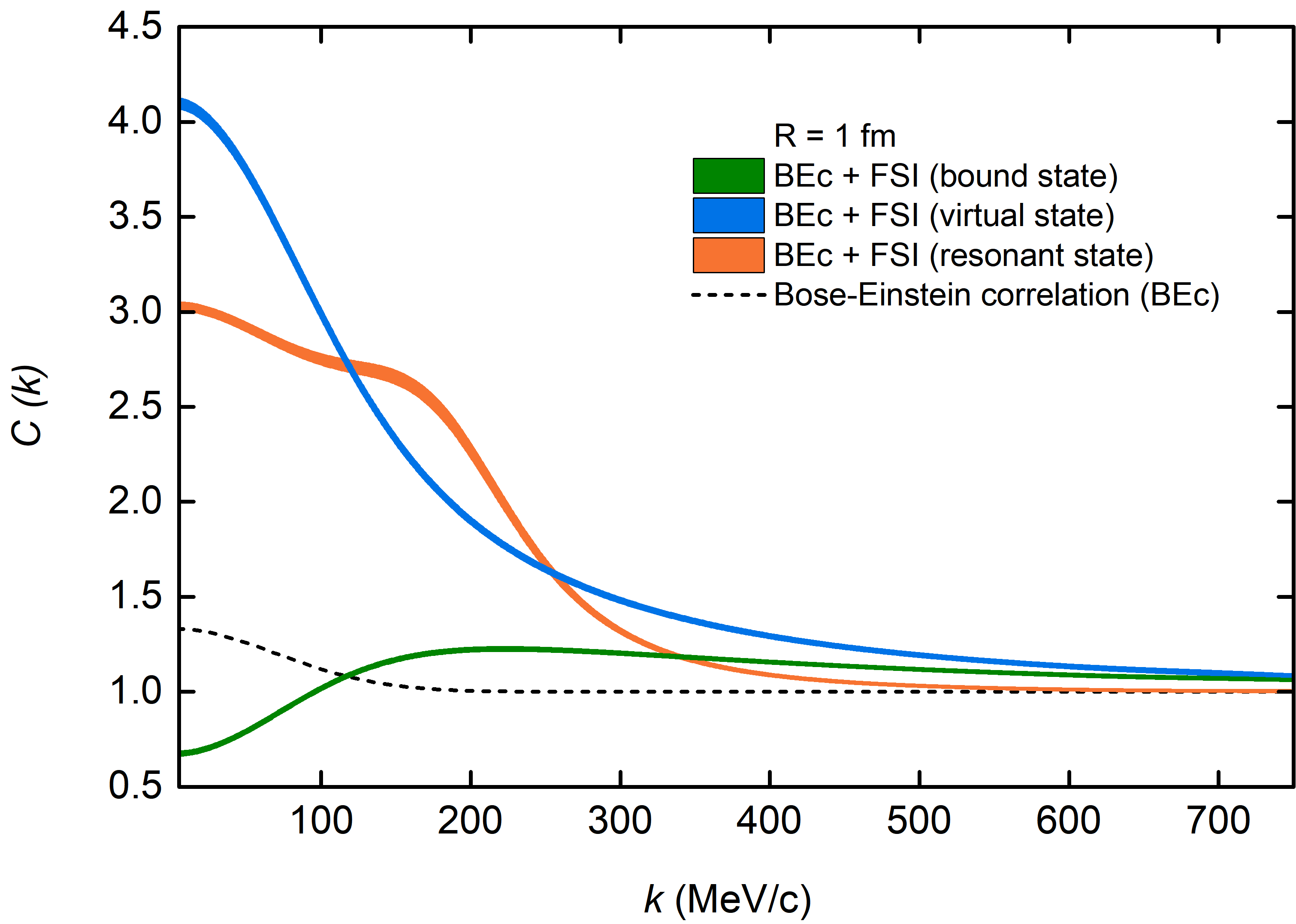 Attraction:
 resonant < virtual < bound state
Typical low-momentum features of different pole positions
BEc + bound state < BEc
BEc + resonant state > BEc
BEc + virtual state > BEc
Charmonium-nucleon Interaction: Background
OZI suppression
Predominant multiple-gluon exchanges at low energies
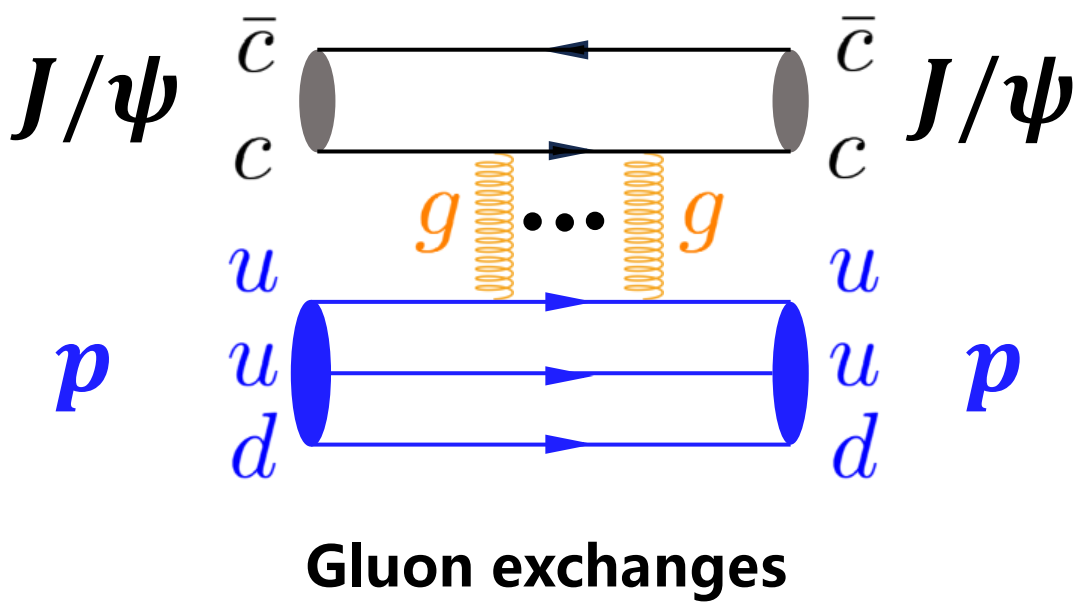 S. Okubo, Phys. Lett. 5, 165 (1963)
Nucleon mass origin
Gluon trace anomaly contribution to the nucleon mass
G. Zweig, “An SU(3) model for strong interaction symmetry and its breaking. Version 2,” 
DEVELOPMENTS IN THE QUARK THEORY  OF HADRONS. VOL. 1. 1964 - 1978
J. Iizuka, Prog. Theor. Phys. Suppl. 37, 21 (1966)
Y. Hatta et al., JHEP 12 (2018) 008
Taken from Bing Wu’s report on “East Asian Workshop on Exotic Hadrons 2024”
X.-D. Ji, Phys. Rev. Lett. 74, 1071 (1995)
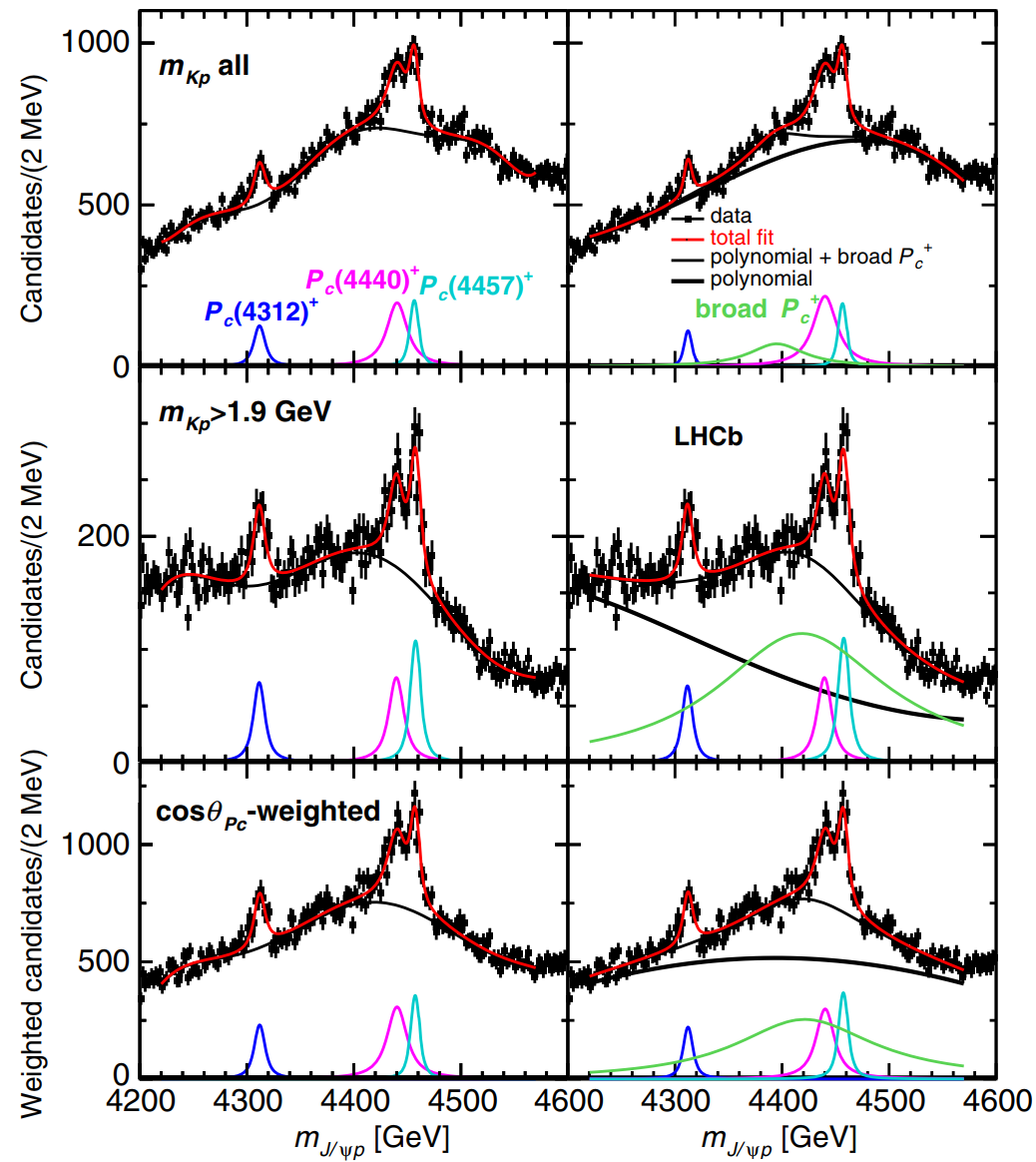 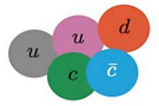 In-medium properties of charmonia
A. Sibirtsev and M. B. Voloshin, 
Phys. Rev. D 71, 076005 (2005)
N. Brambilla et al., 
Eur. Phys. J. C 74, 2981 (2014)
Charmonium-nucleon phase shifts from HAL QCD
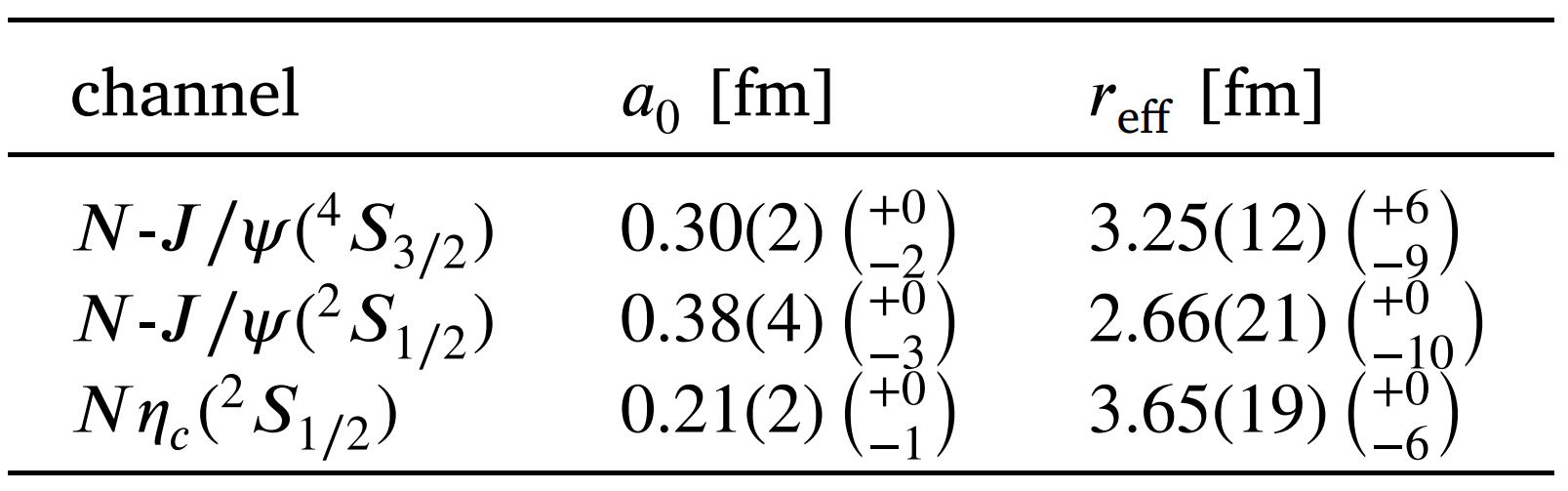 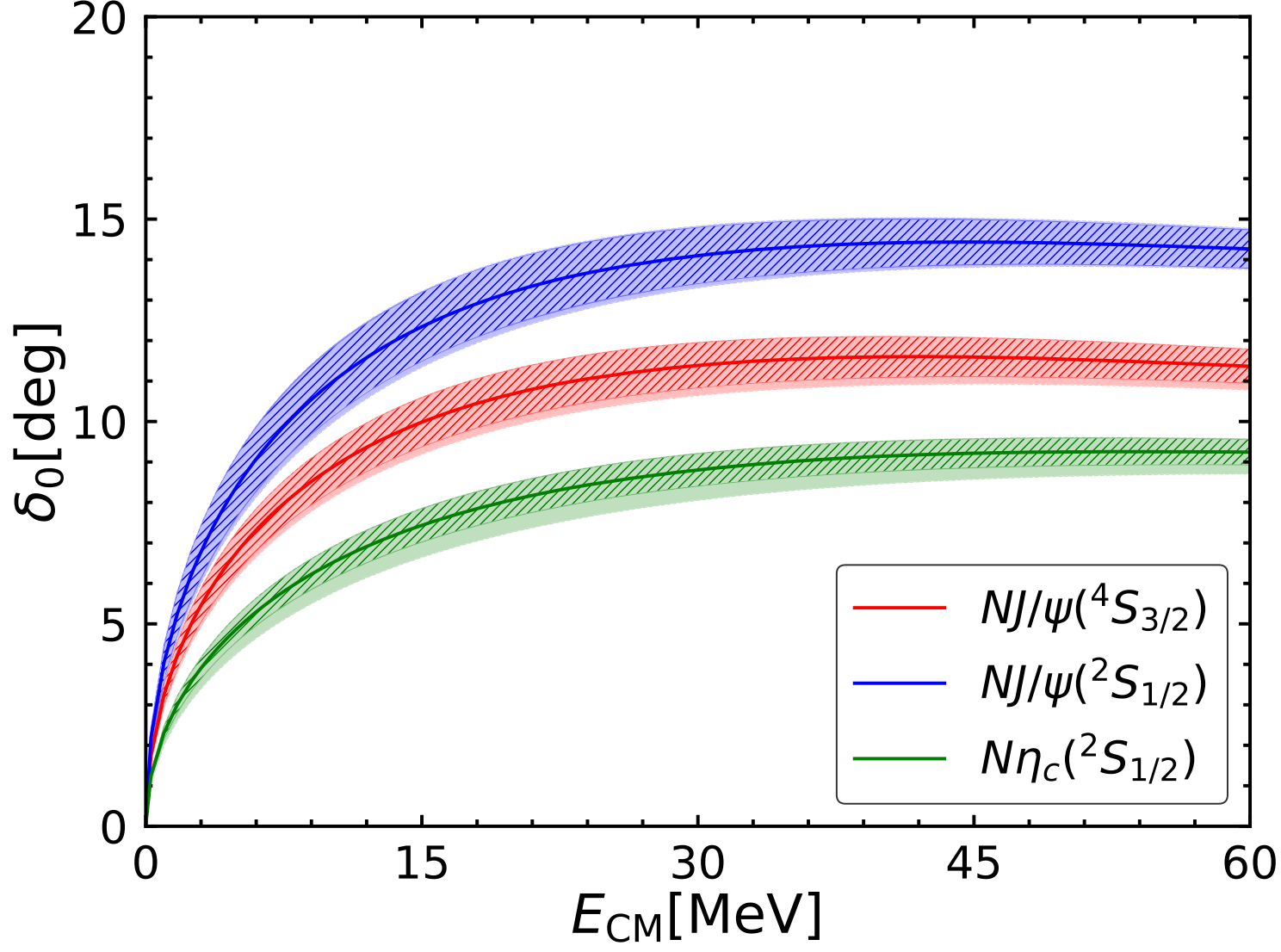 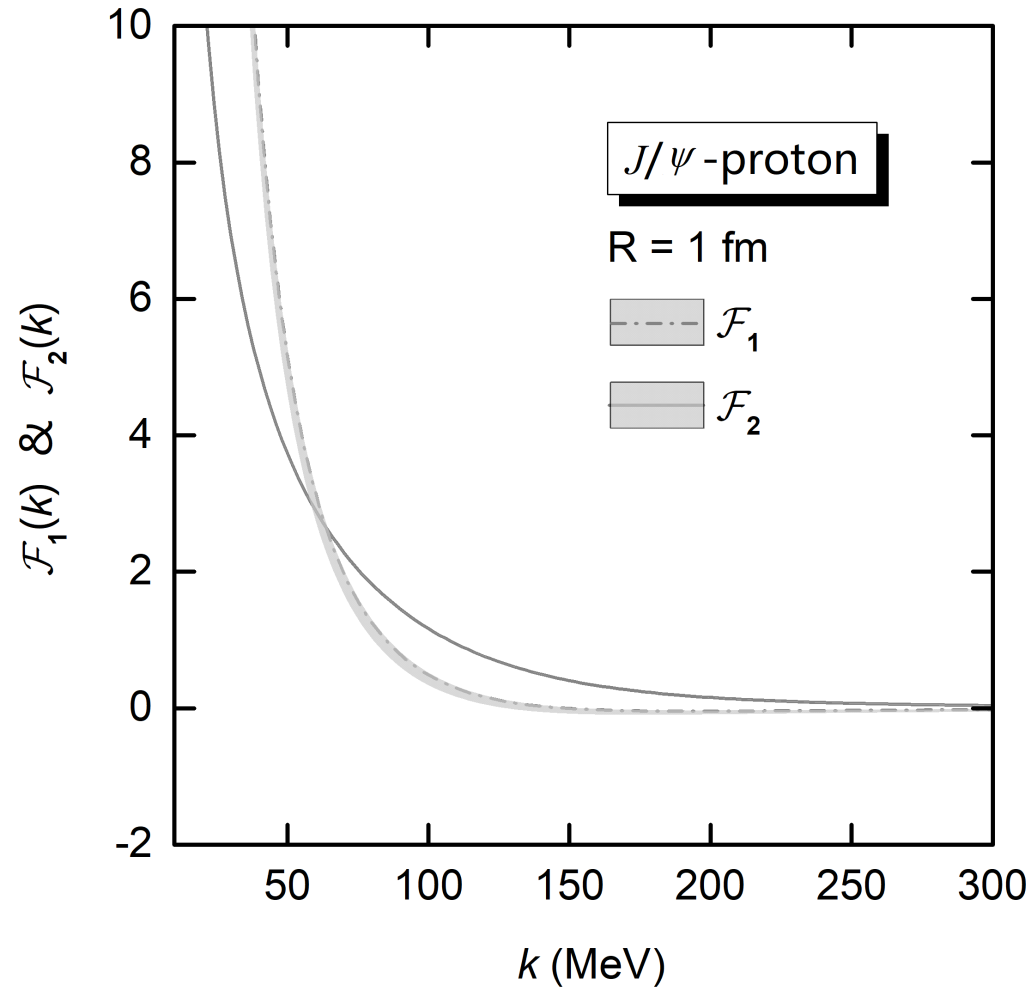 Lyu, Takumi Doi , Tetsuo Hatsuda, and Takuya Sugiura, 
Phys. Lett. B 860 (2025) 139178
Phase shifts to correlation functions
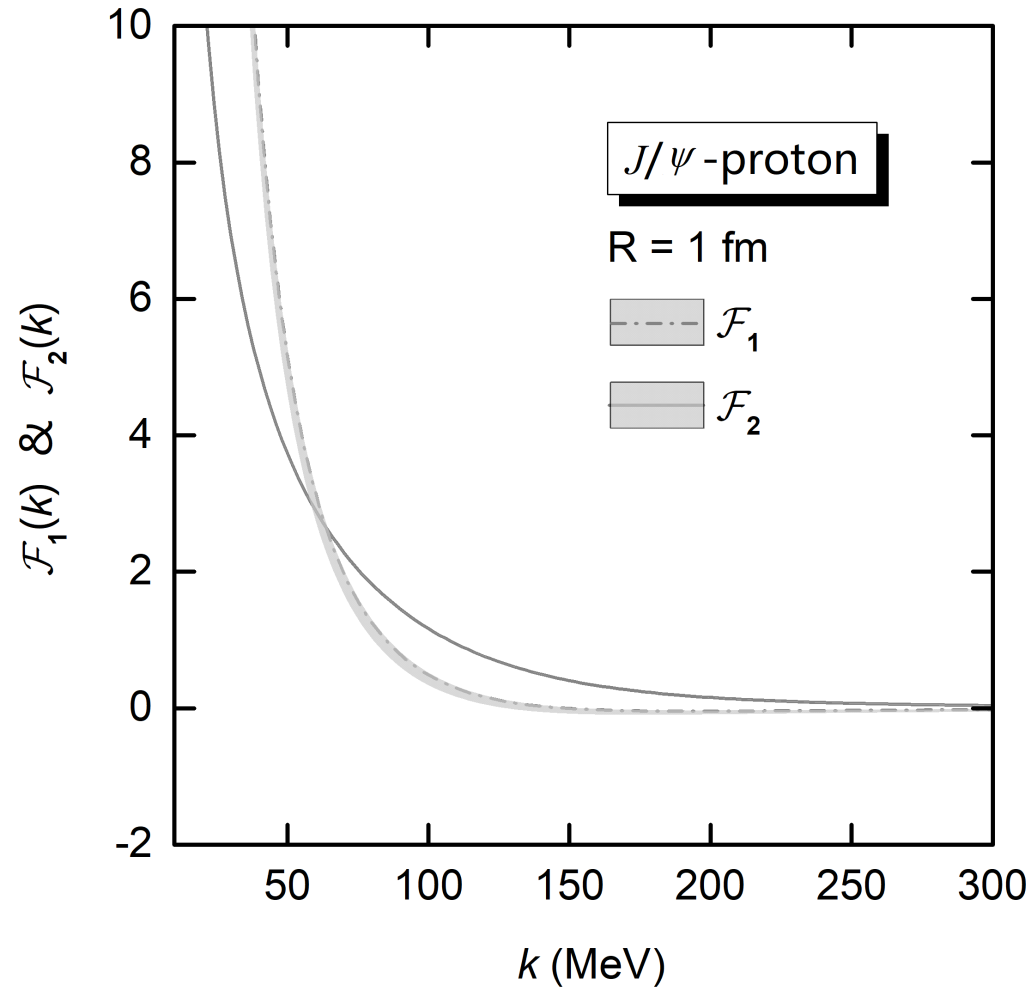 evaluated with
gaussian source
J/𝚿-proton CFs
Zhi-Wei Liu, Duo-Lun Ge, Jun-Xu Lu, Ming-Zhu Liu and LSG*, 2504.04853
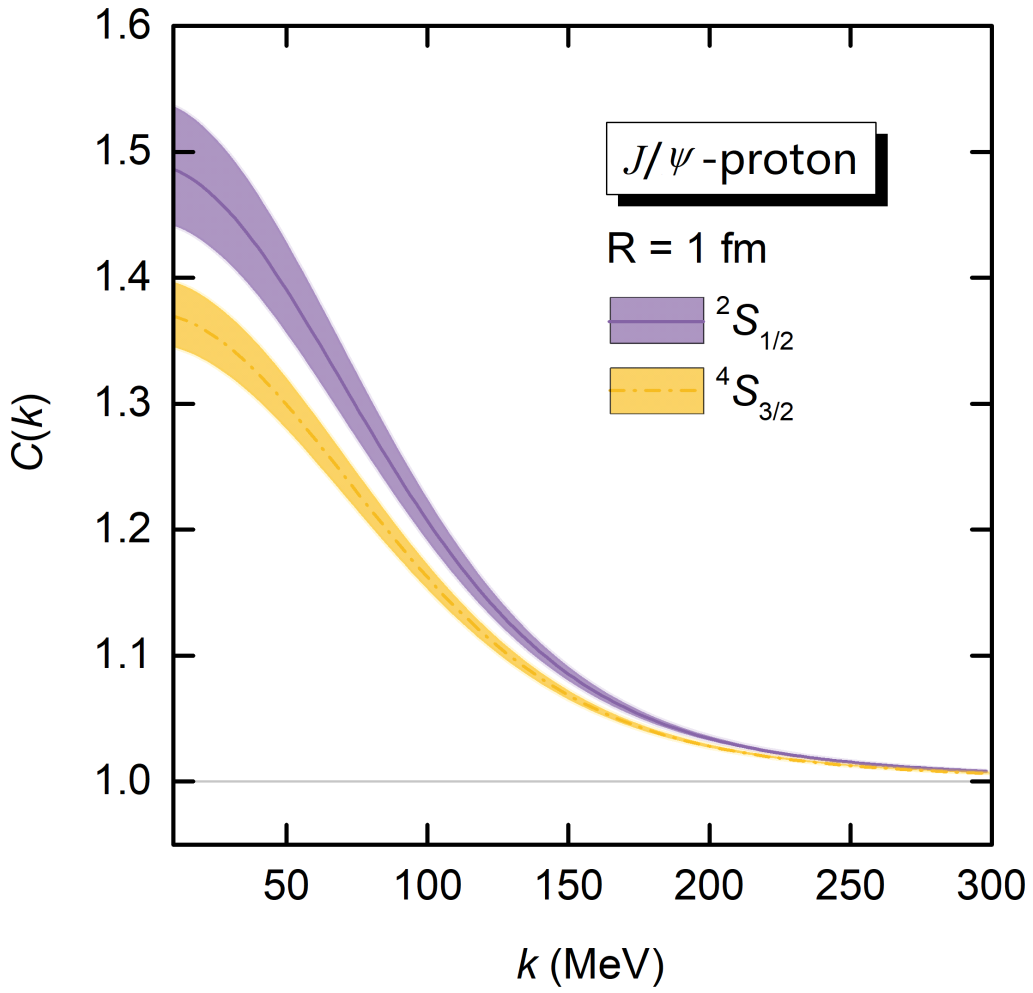 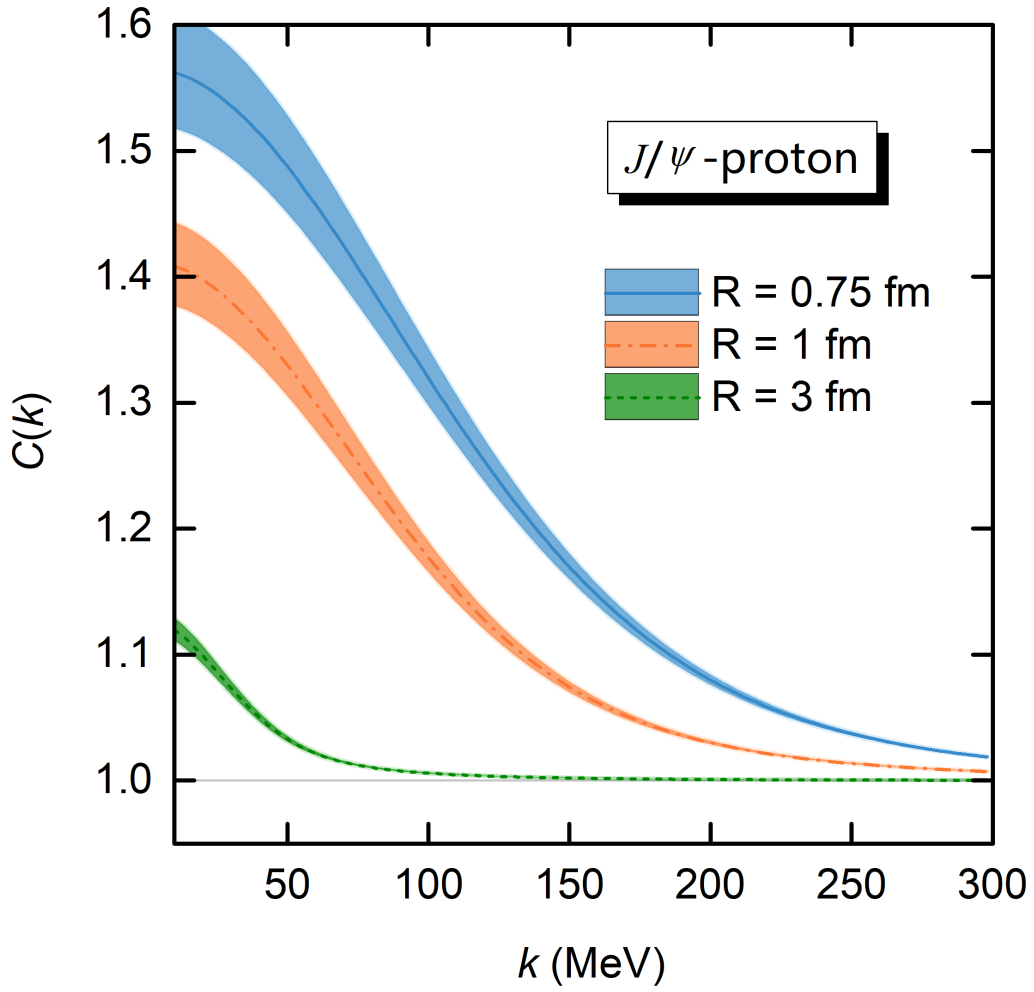 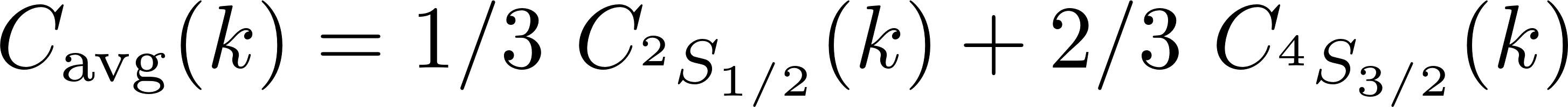 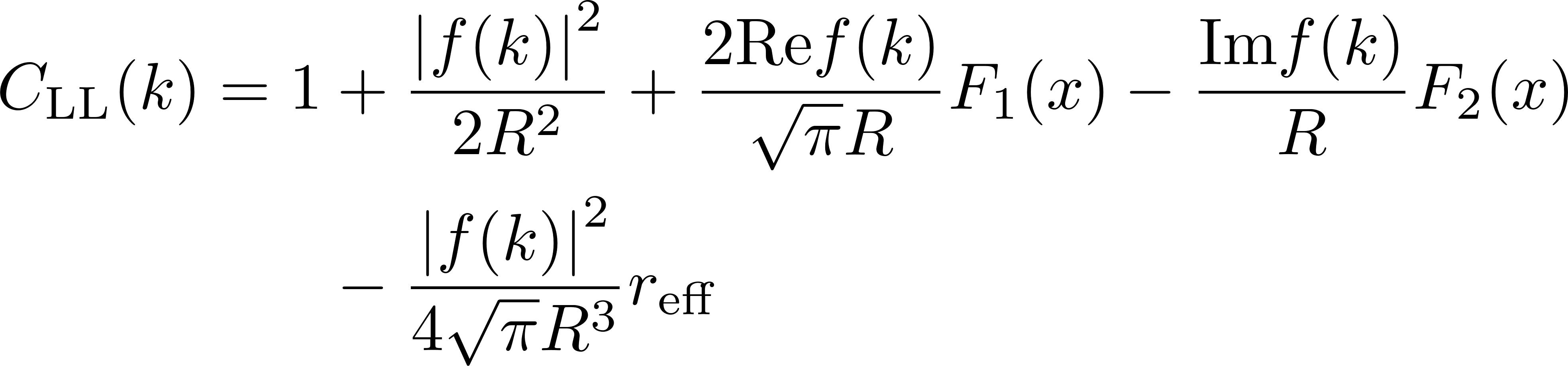 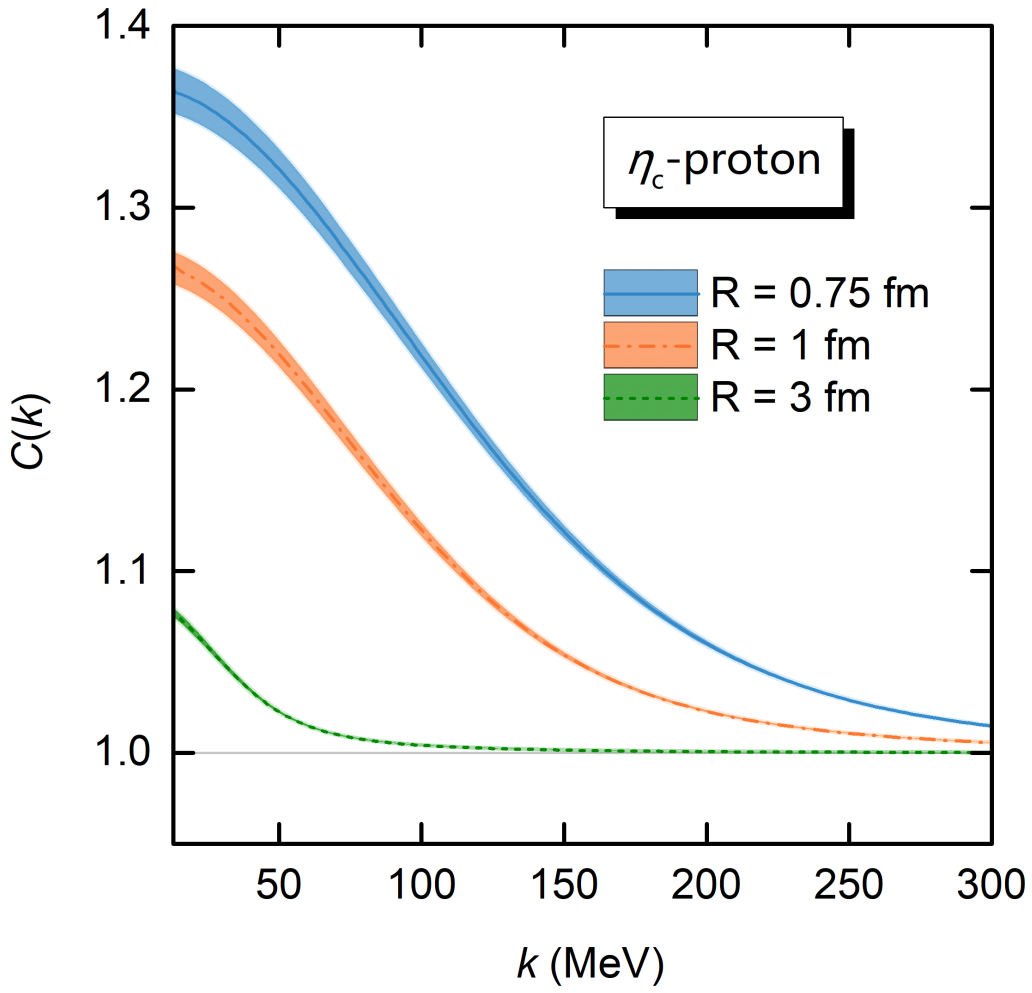 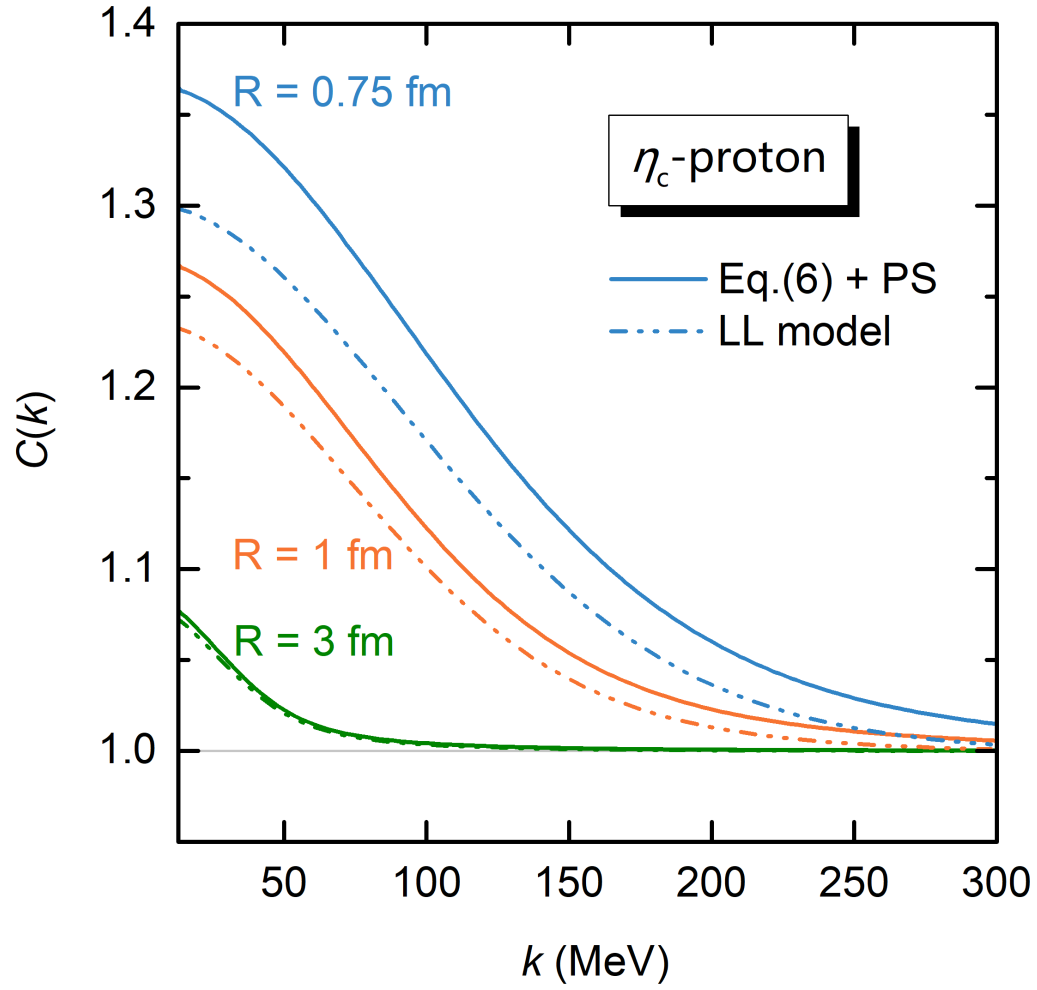 LL model: not suitable for small source
Deuteron-deuteron Interactions and CFs
M. Shojaei and N. Roshanbakht, Chinese Journal of Physics (2015)
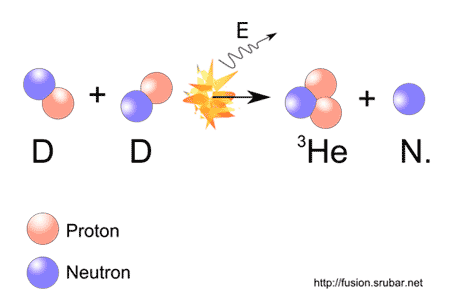 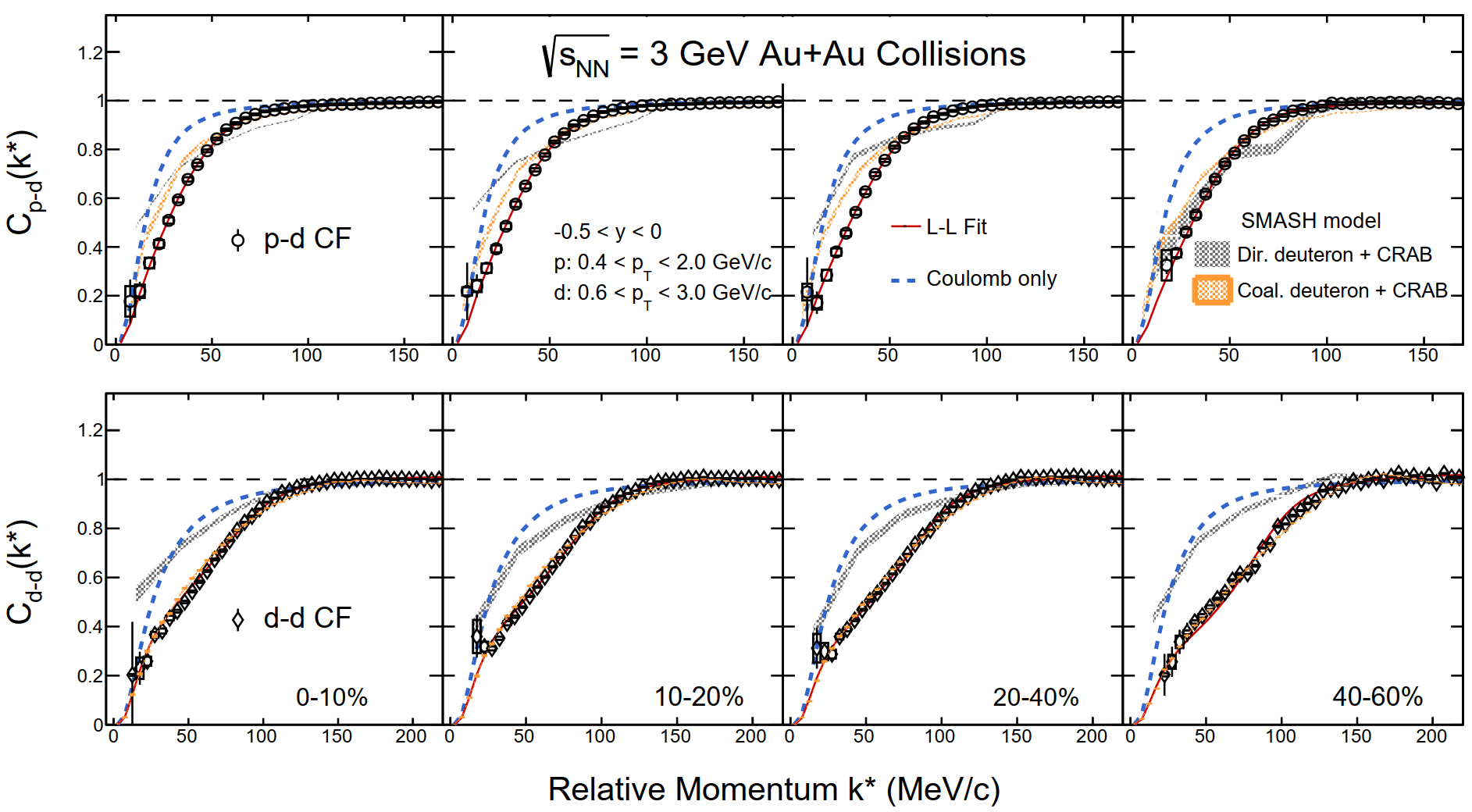 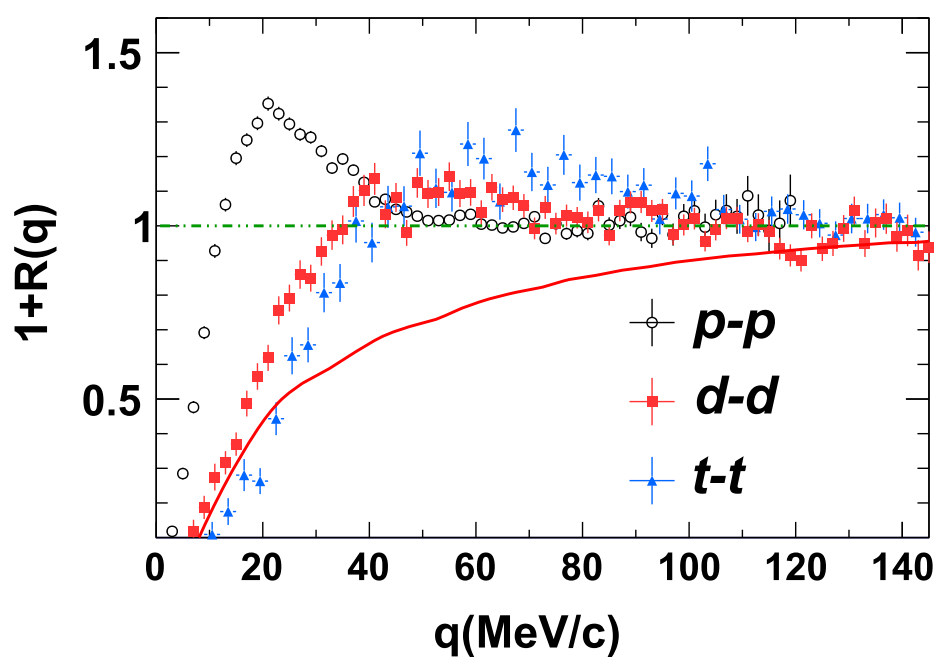 X. Z. Li, Q. M. Wei, and B. Liu, Nuclear Fusion 48, 125003 (2008)
P.R. Goncharov, Atomic Data and Nuclear Data Tables, 120:121–151, 2018
Recent CF measurements
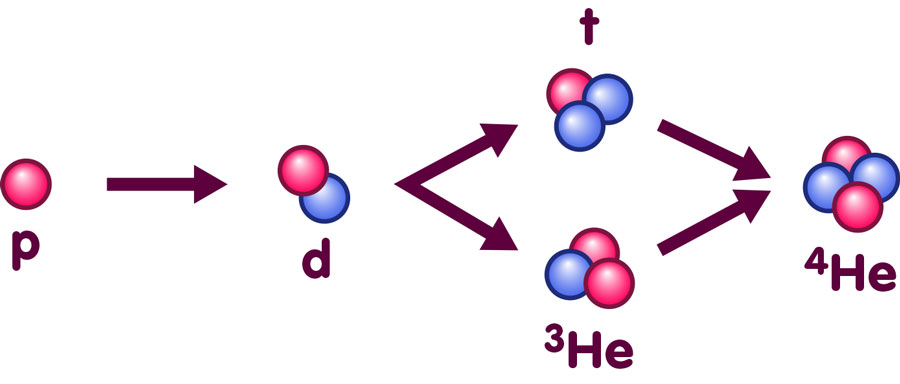 STAR Collaboration, Physics Letters B, 864:139412,2025
Y. Wang et al., Phys. Lett. B 825, 136856 (2022)
Framework in configuration space
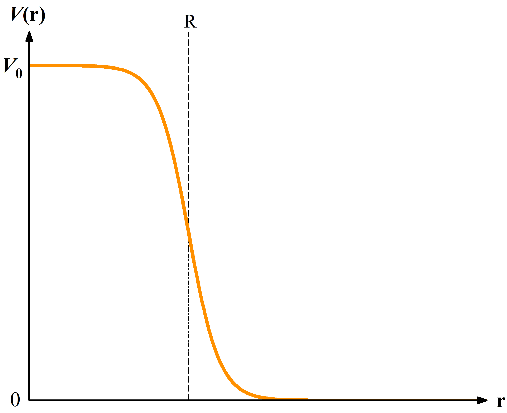 Solving Schrödinger equation with Woods-Saxon potential
Barrier
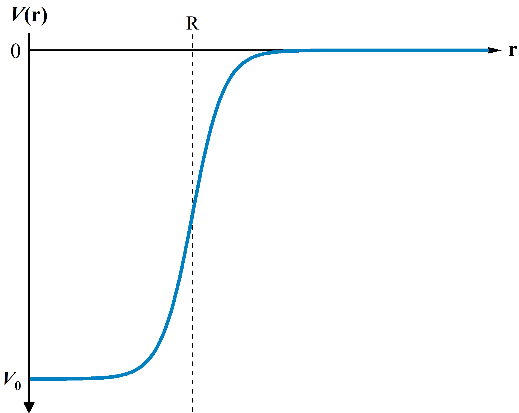 For each partial wave:
Correlation function for identical bosons
Well
Quantum Statistic (QS) effect
Deuteron-deuteron Interactions
Duo-Lun Ge, Zhi-Wei Liu, Jun-Xu Lu and LSG*, 2502.18872
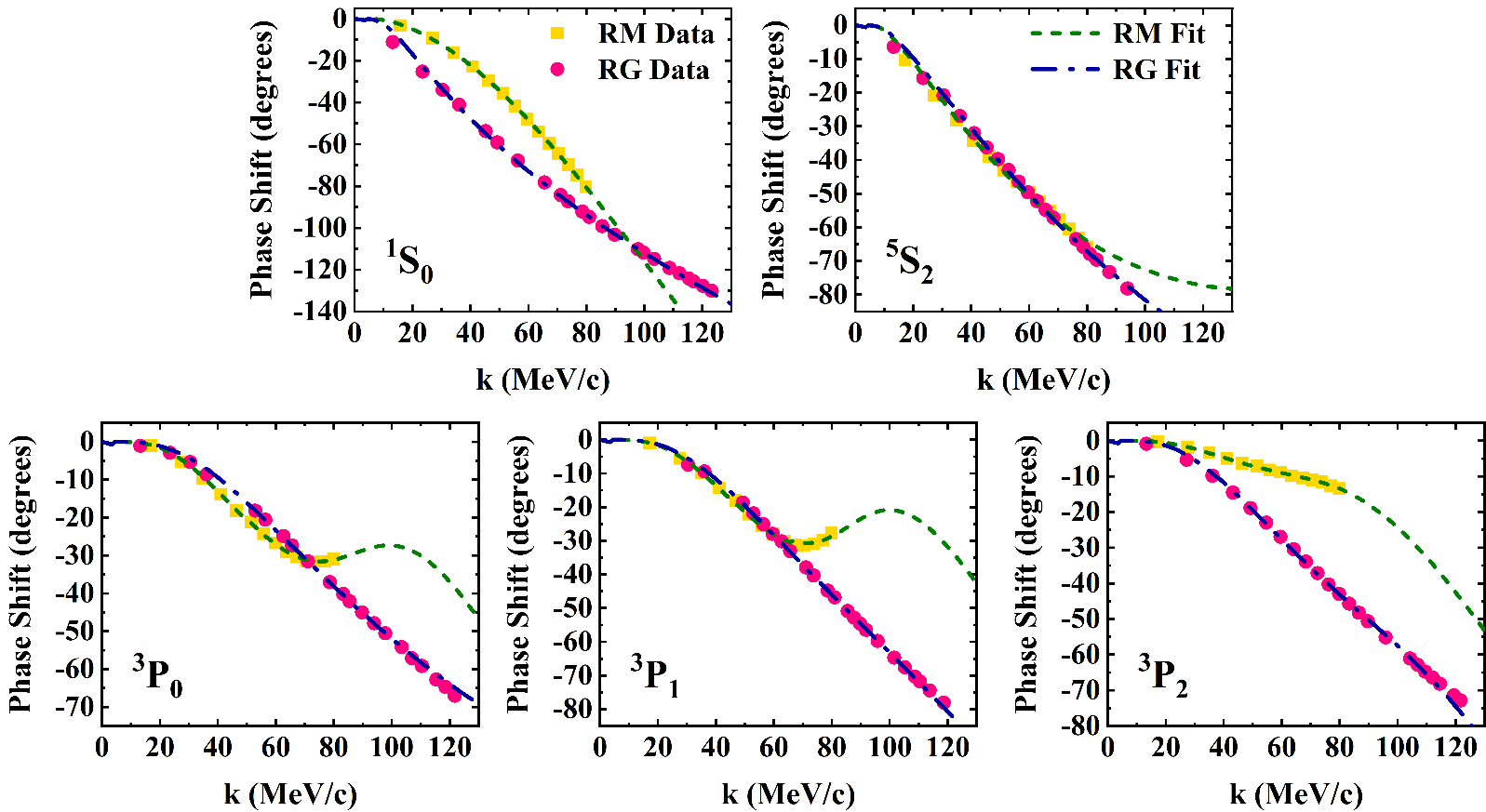 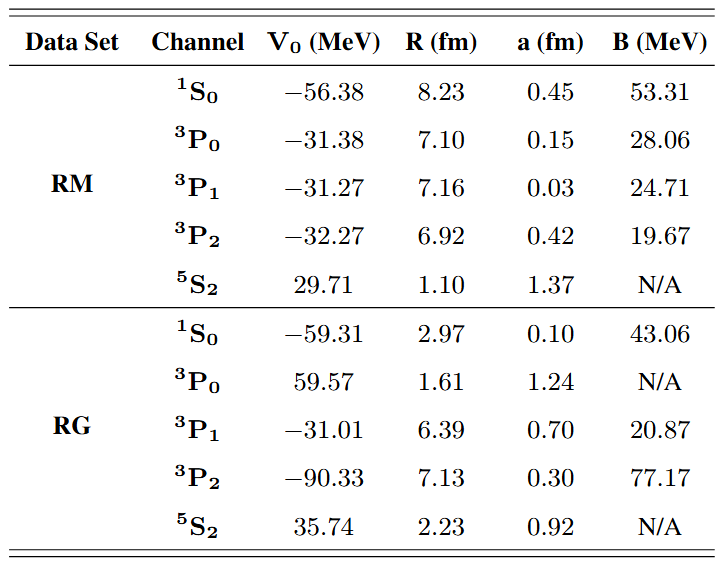 observed suppression in CFs
Y. Kanada-En’yo and D. Lee, Phys. Rev. C 103, 024318 (2021)
Deuteron-deuteron CFs
Gaussian source radii is the only parameter
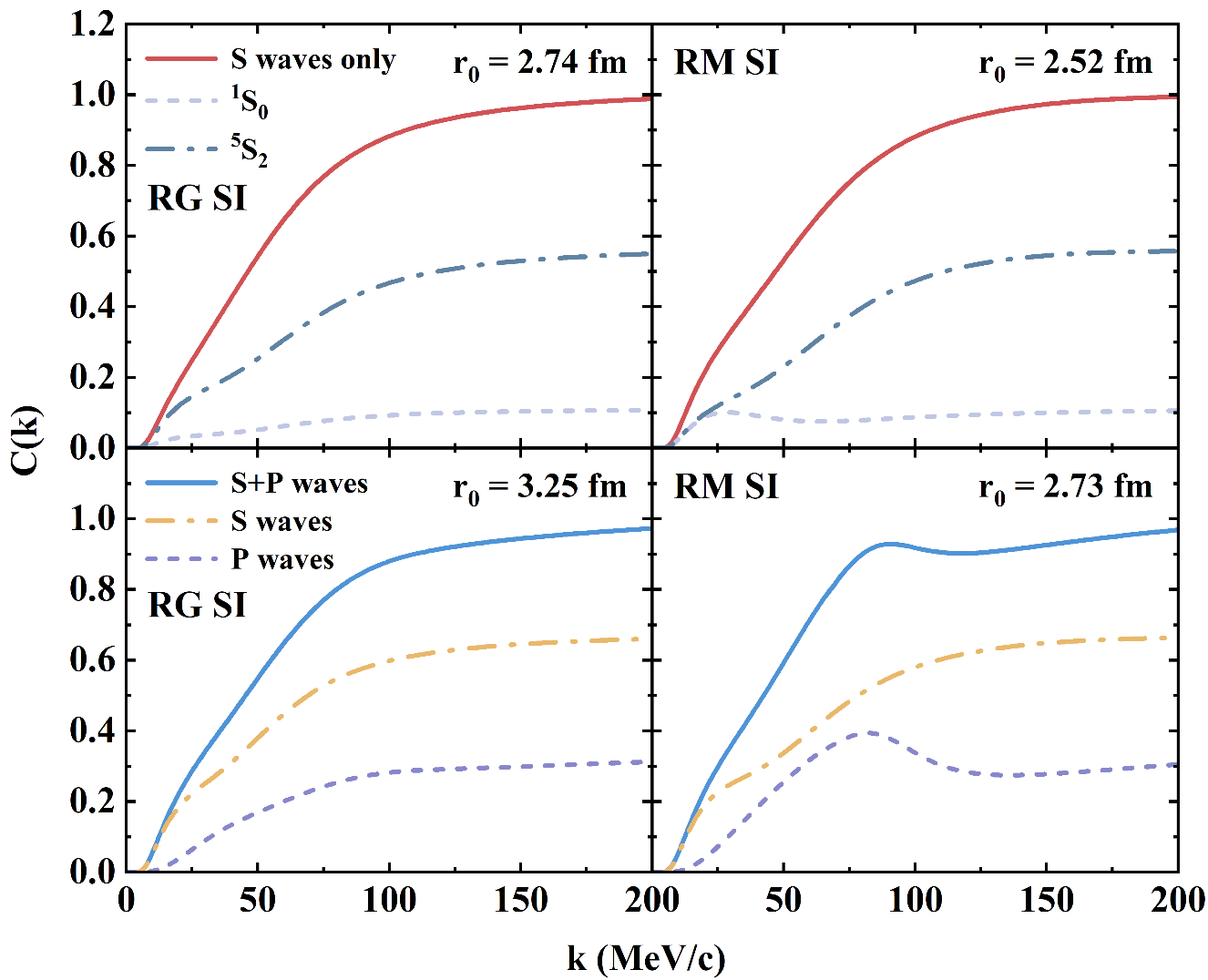 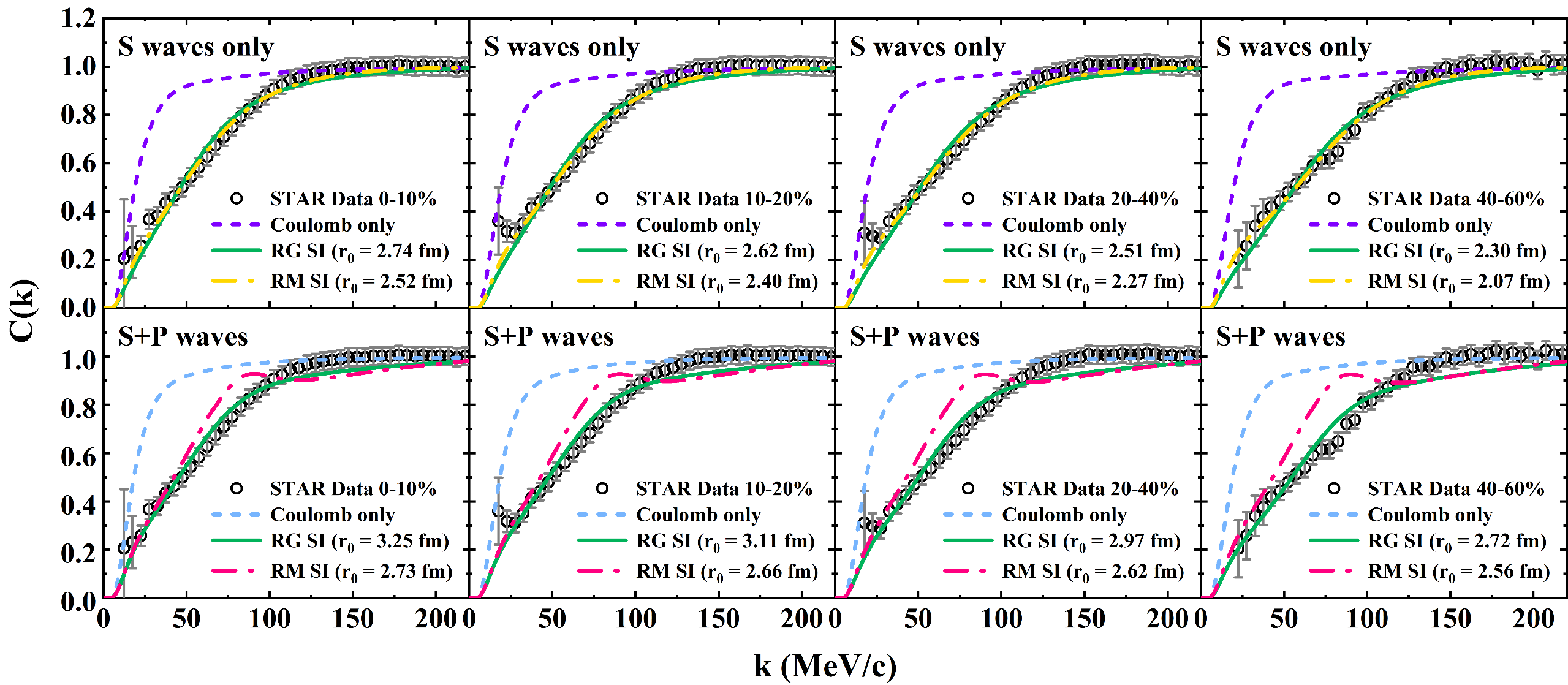 Summary and outlook
Summary and outlook
More two-hadron correlations involving s, c, b quarks
Three-particle correlations — genuine three-body effects
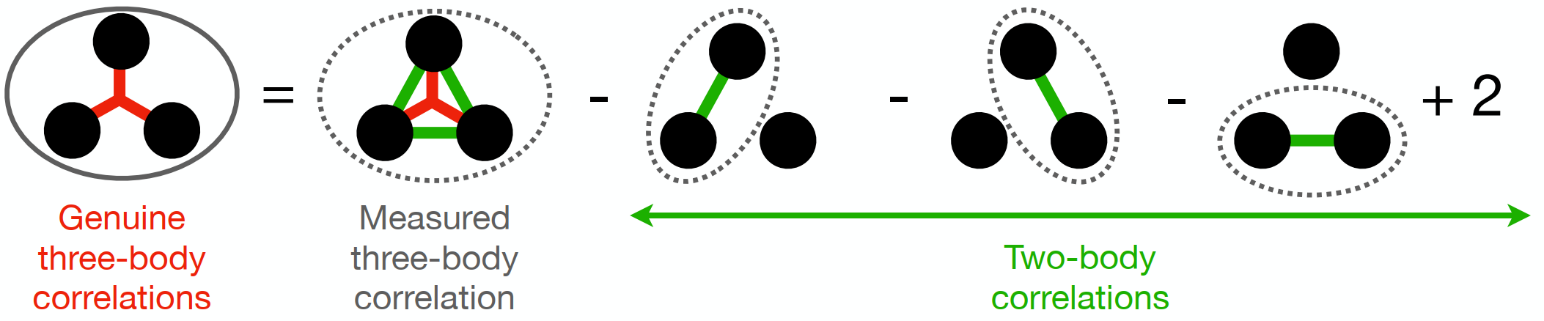 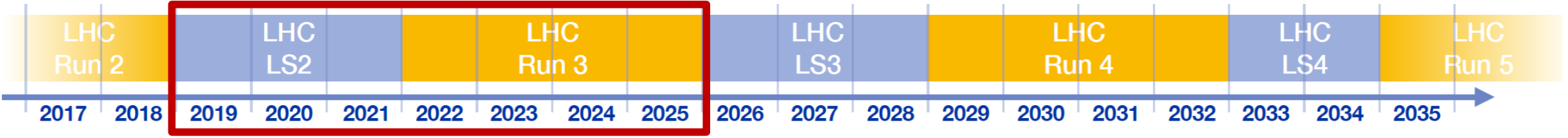 40
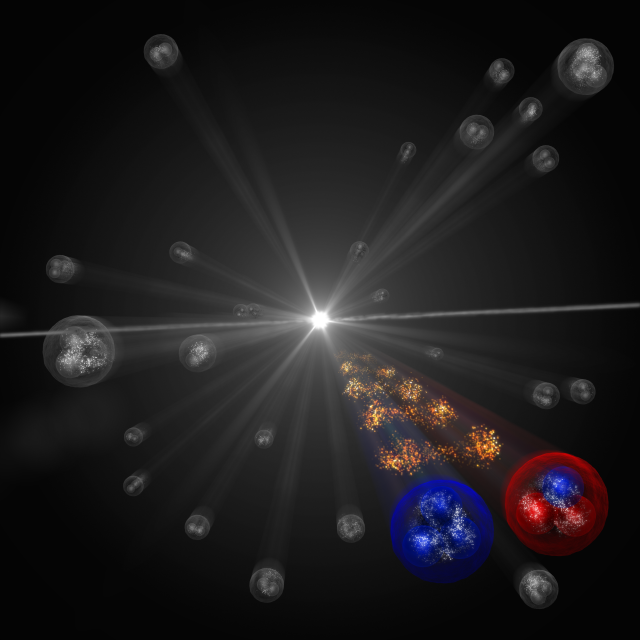 Thanks a lot for your attention!
(Image: CERN)
Better understanding of the nonperturbative strong interaction
Asymptotic Freedom
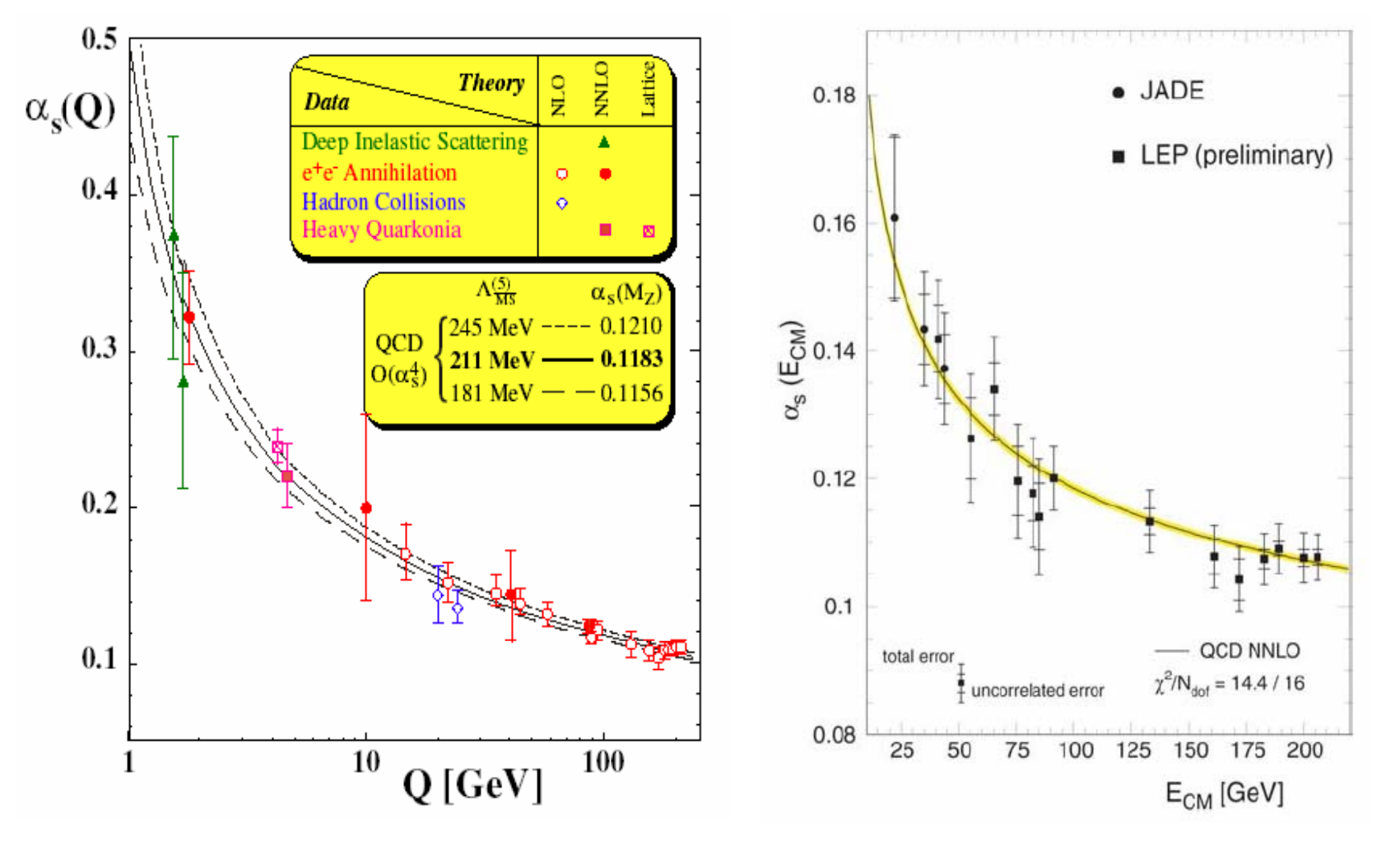 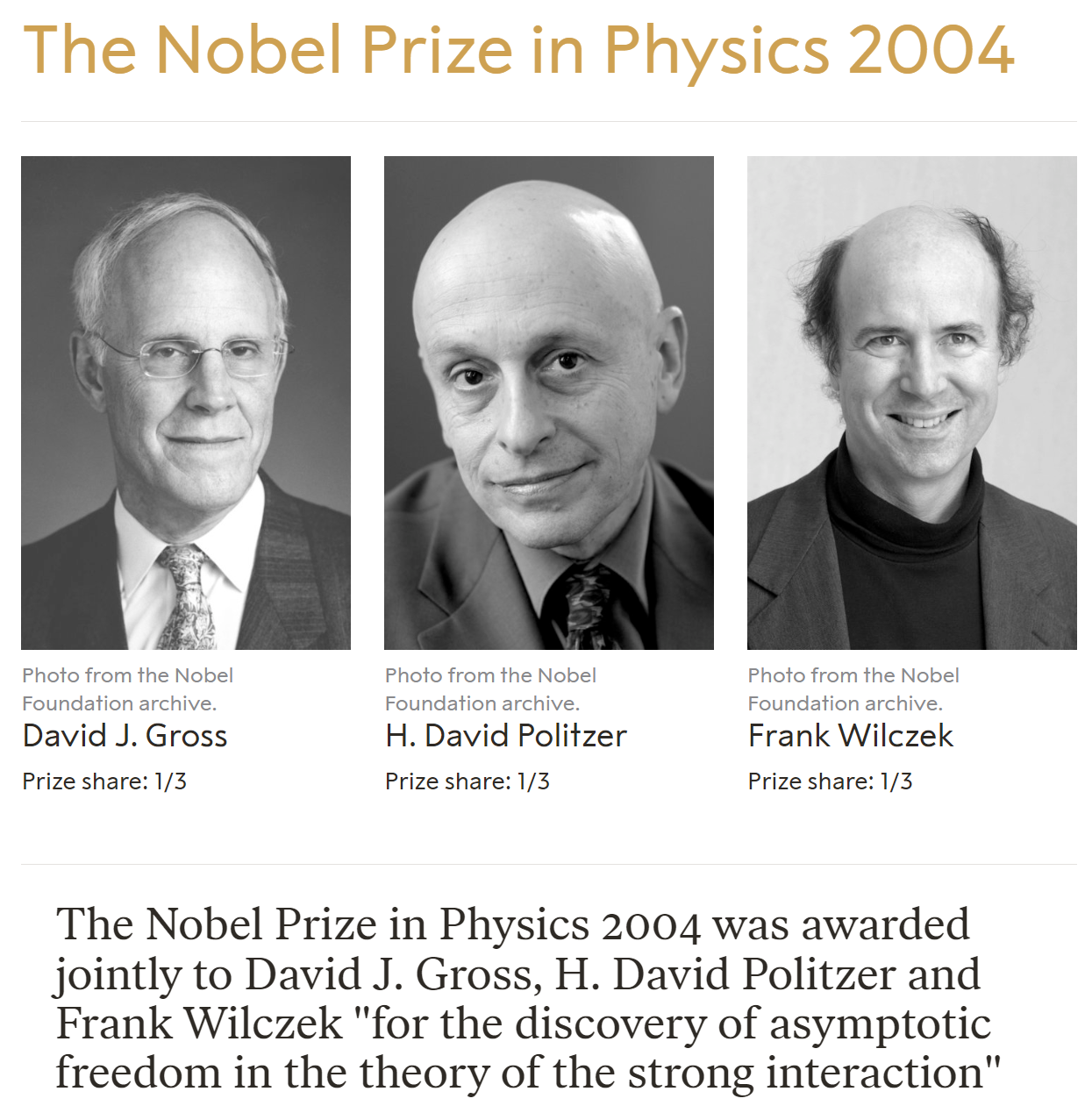 Color Confinement
Millennium Problems
Yang–Mills and Mass Gap
Experiment and computer simulations suggest the existence of a "mass gap" in the solution to the quantum versions of the Yang-Mills equations. But no proof of this property is known.
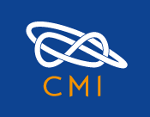 42
Summary and outlook
One can also perform inverse studies and extract hadron-hadron interaction from the exp. CF data
Inverse problem in femtoscopic correlation functions: The Tcc(3875)+ state,
Albaladejo , Feijoo , Vidaña , Nieves , and Oset, 2307.09873
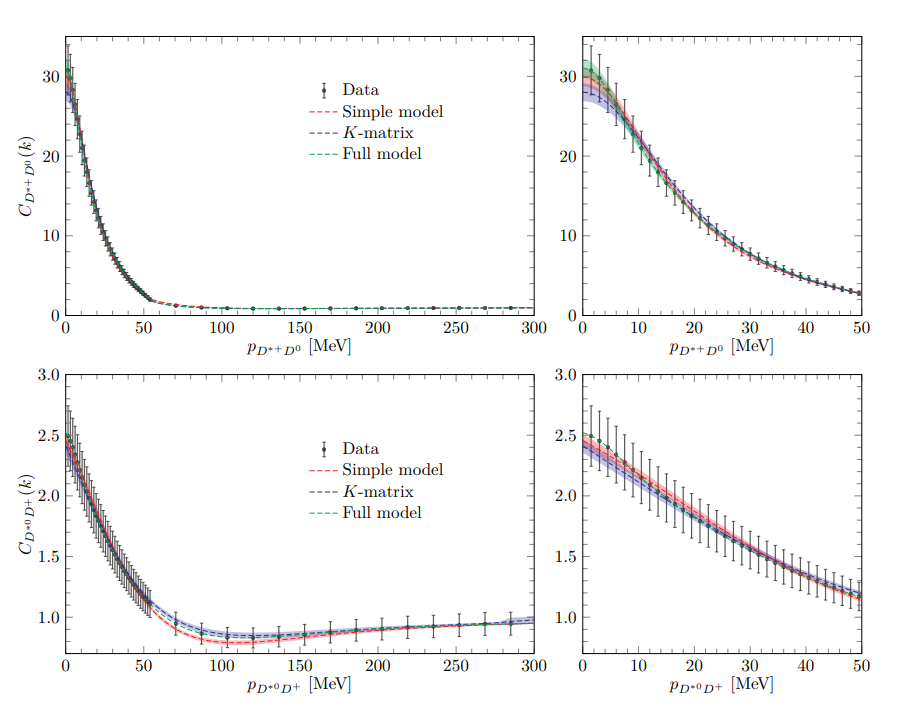 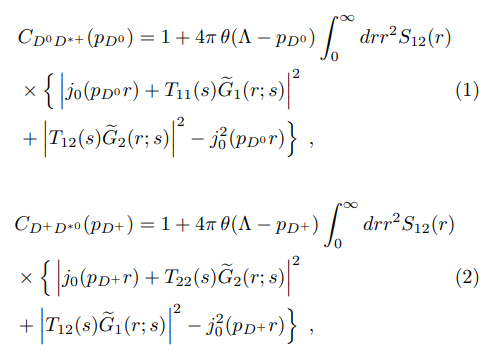 43